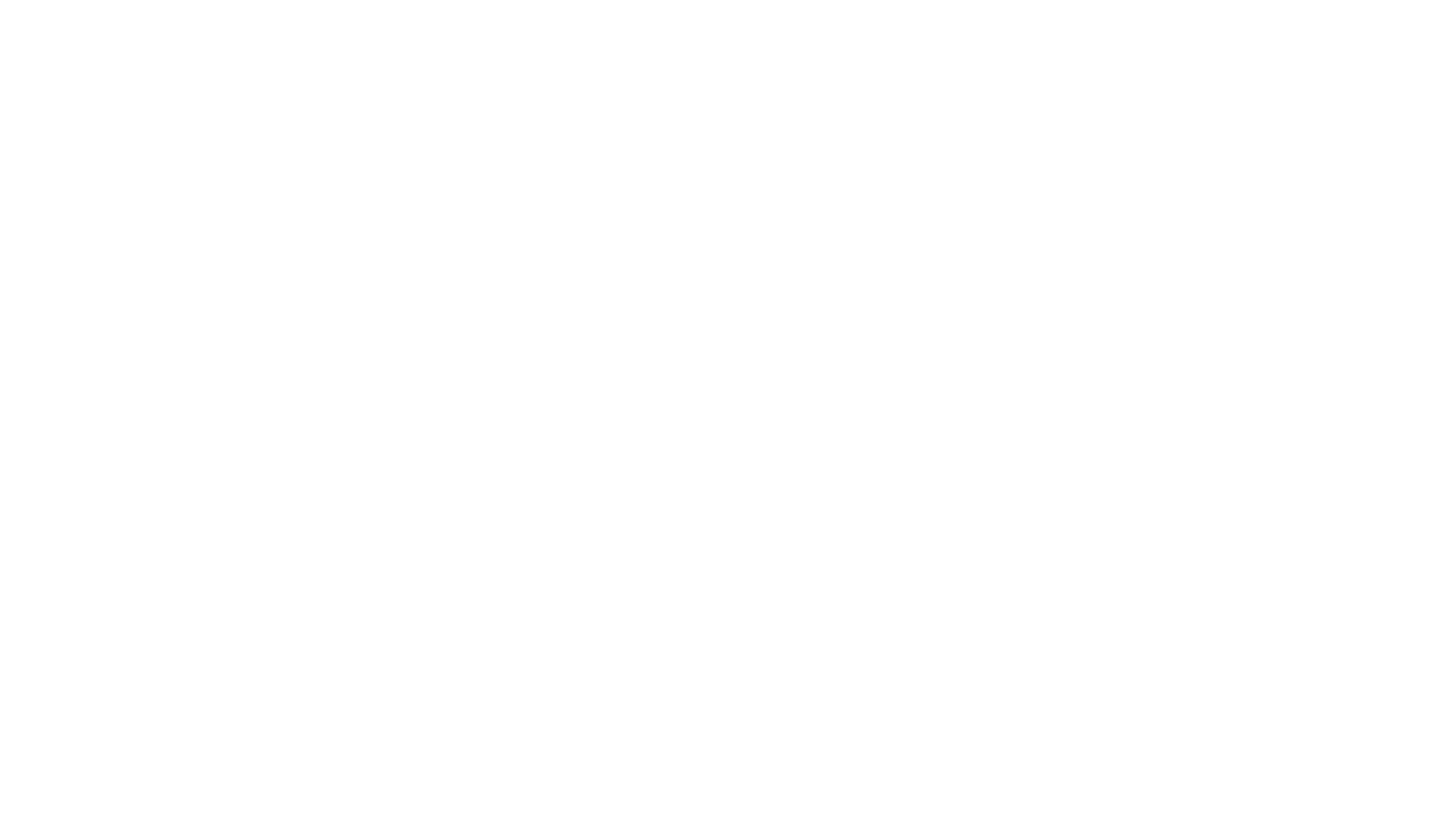 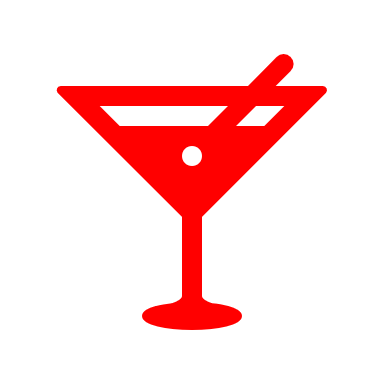 6:30 P.M.
Cocktail Hour
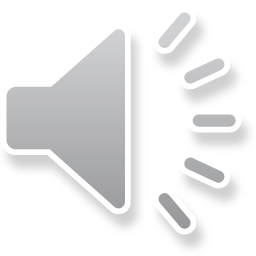 CARIBBEAN CRUSH
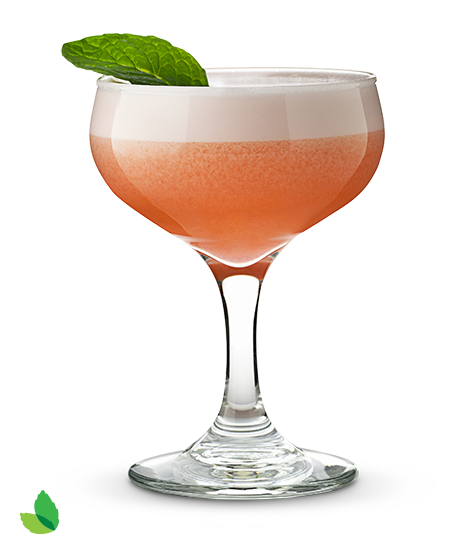 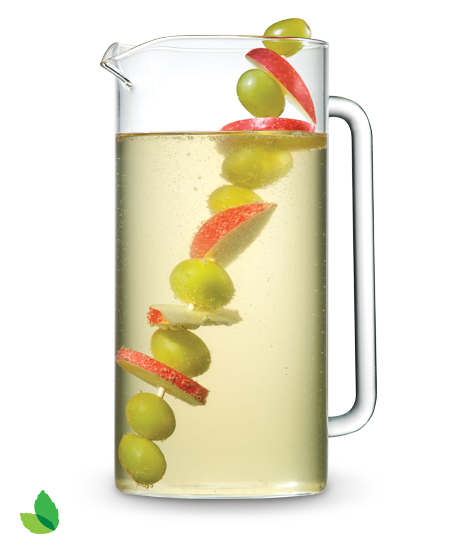 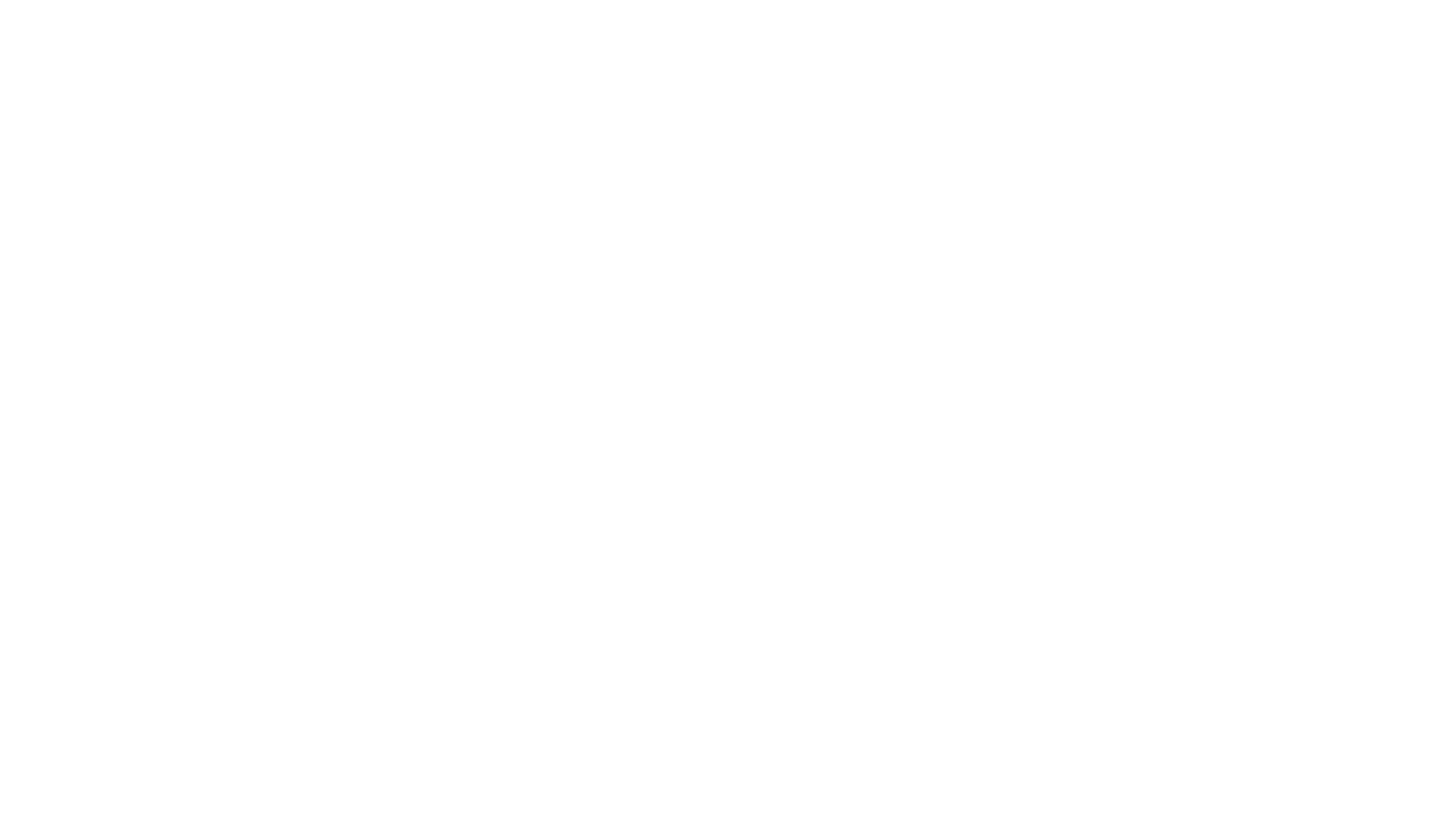 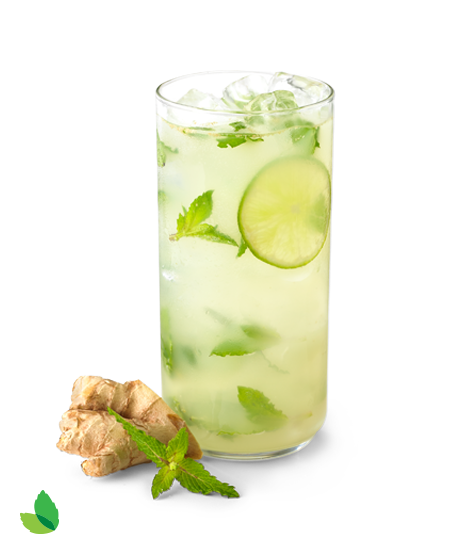 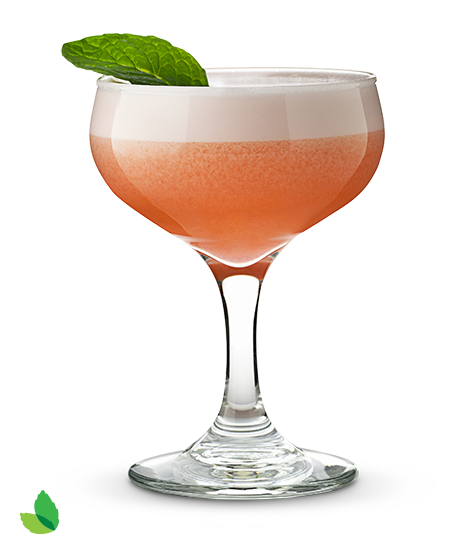 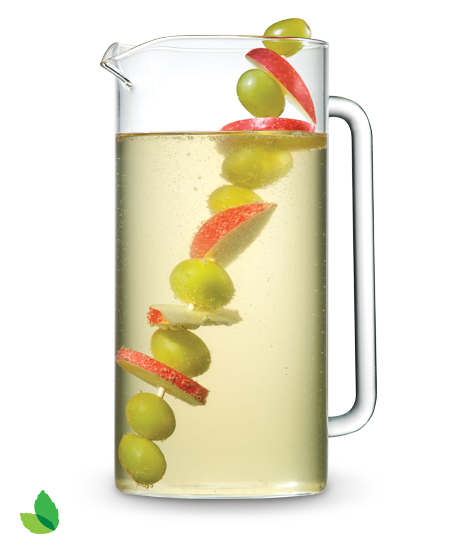 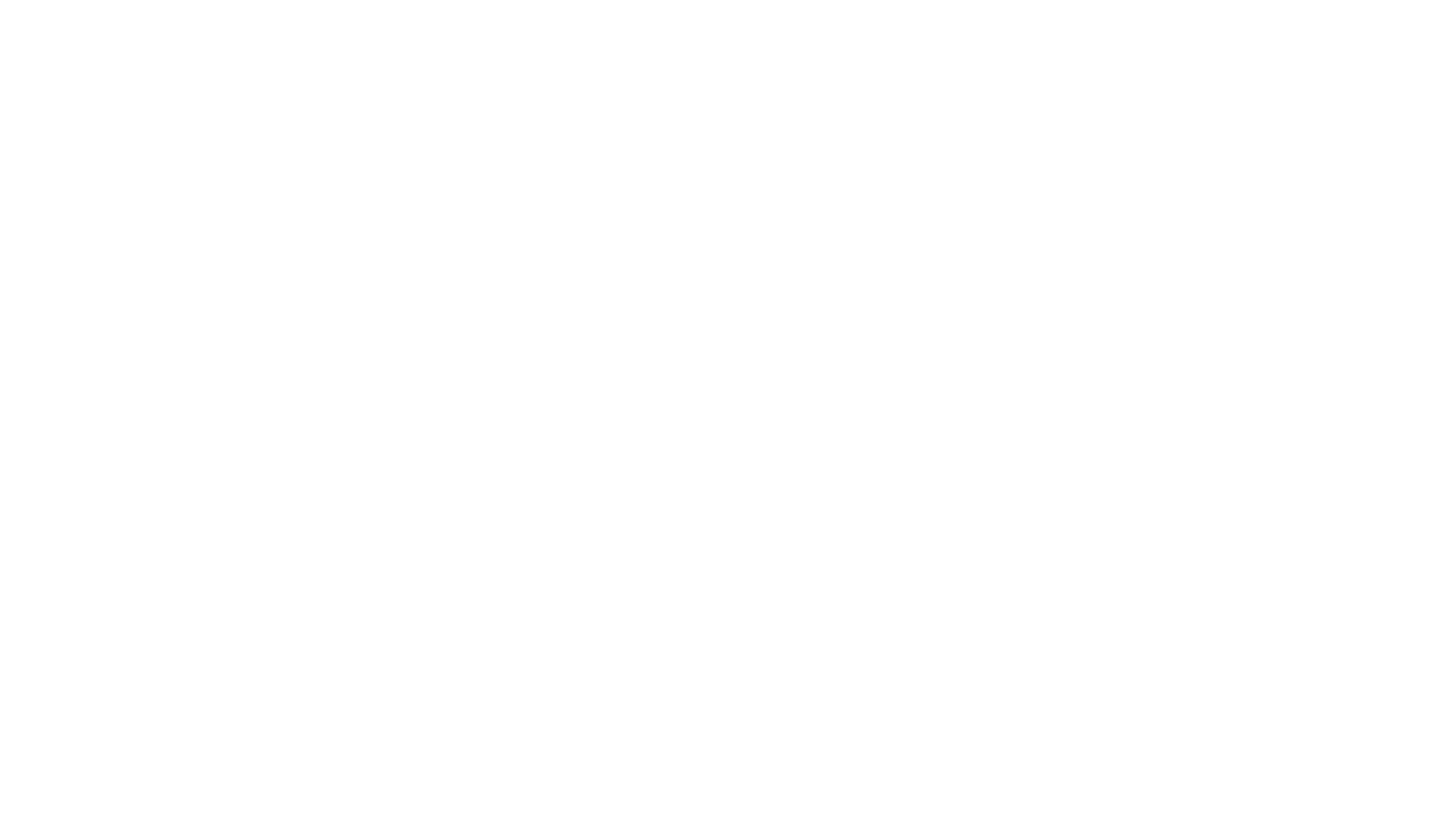 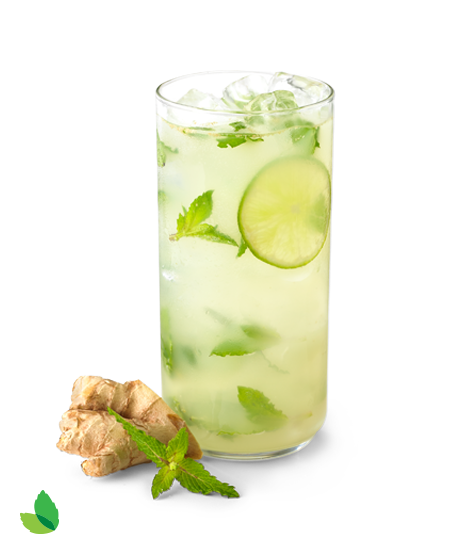 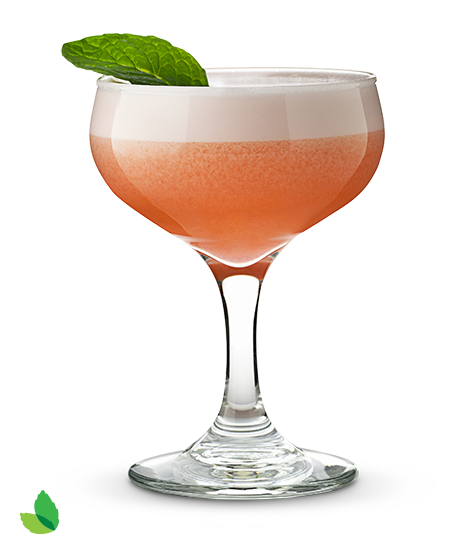 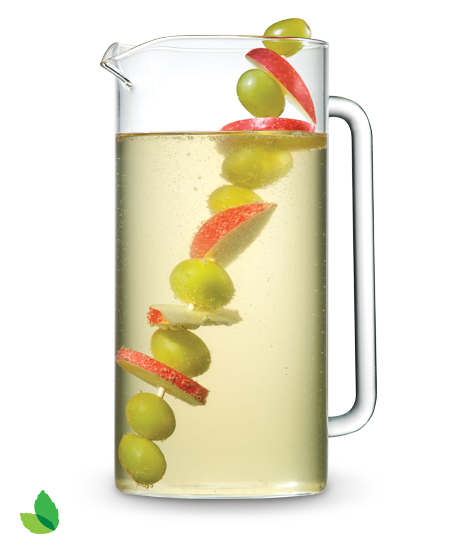 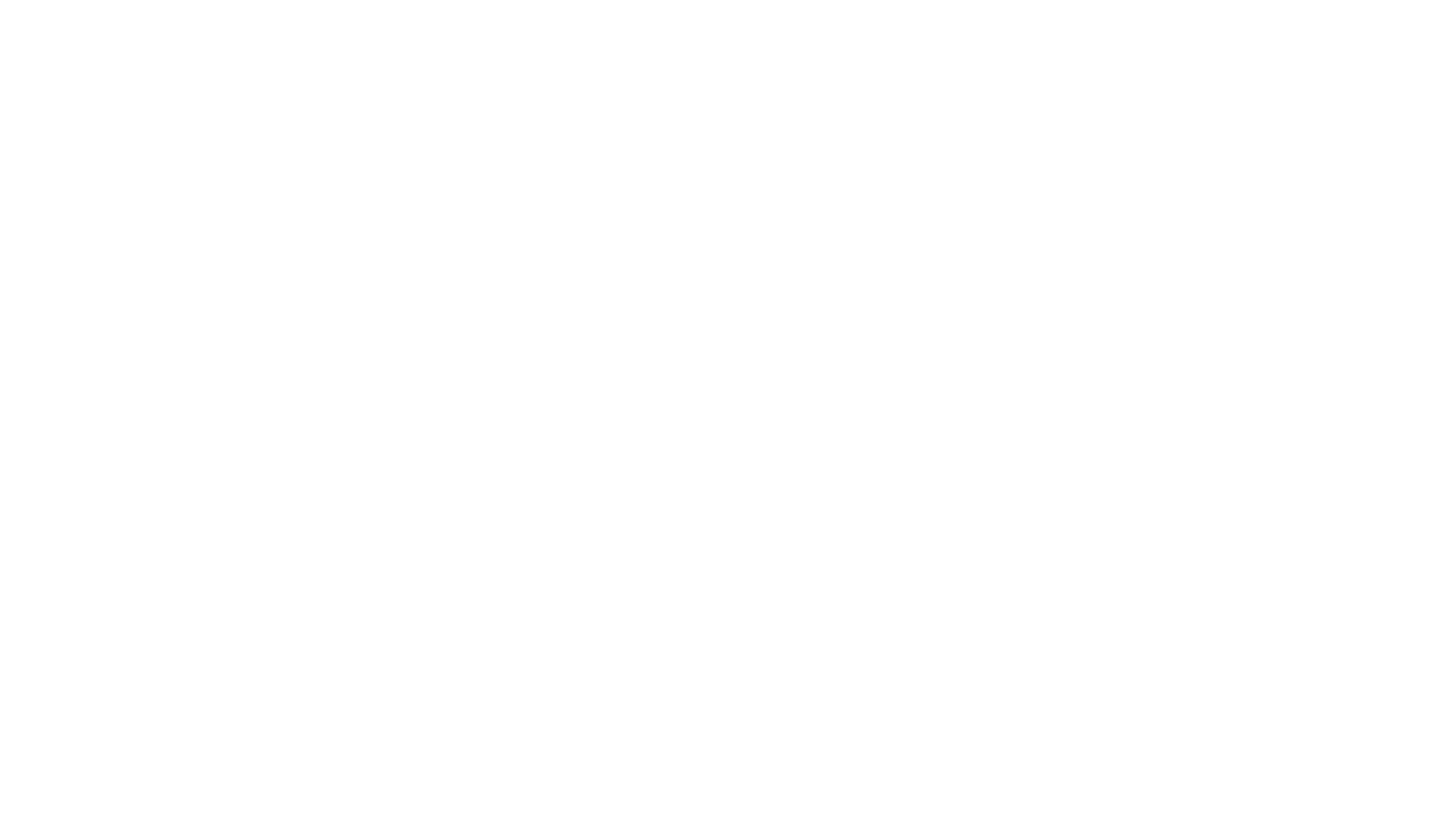 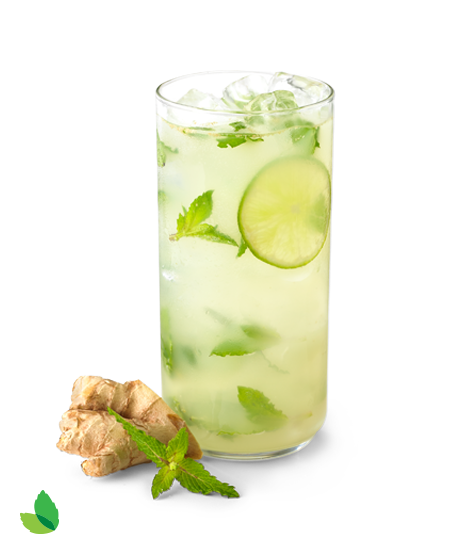 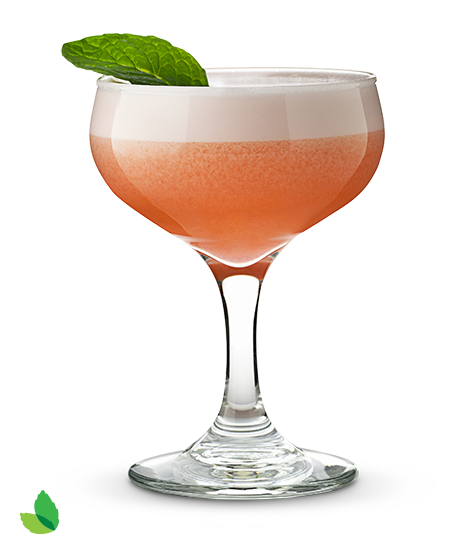 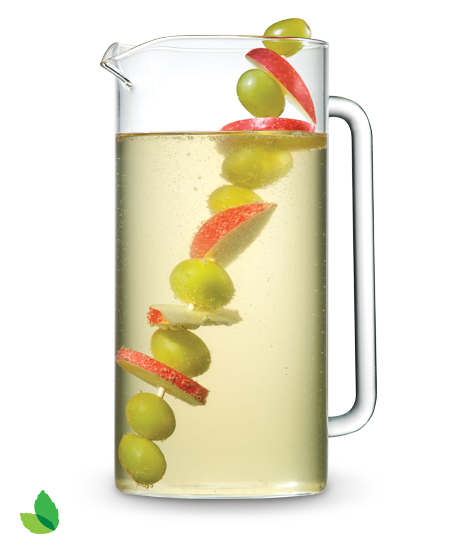 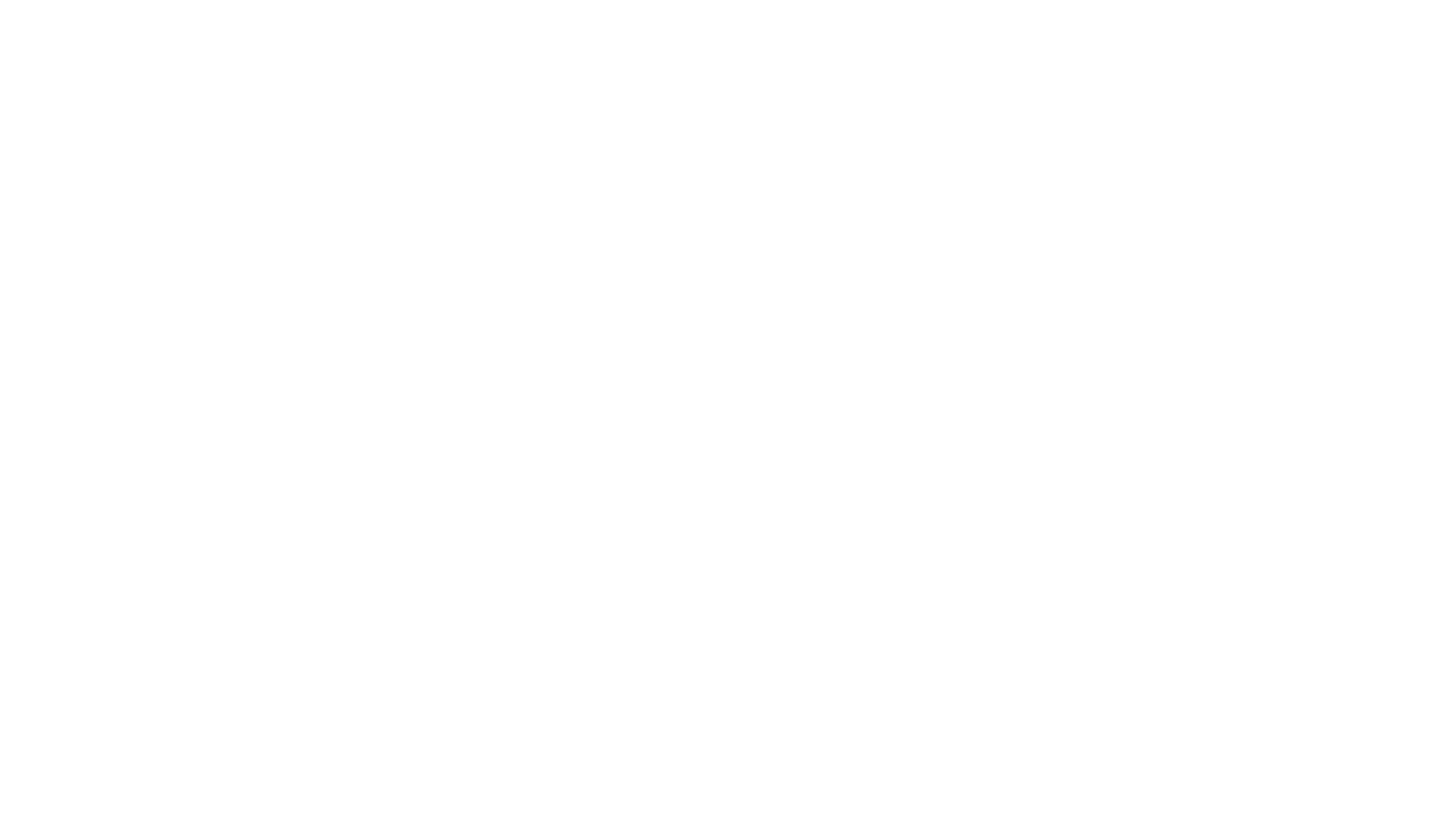 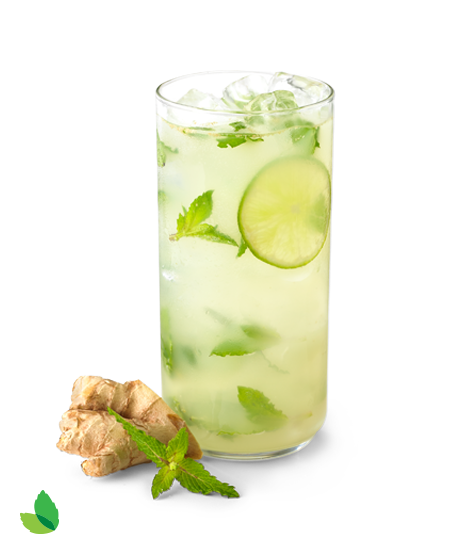 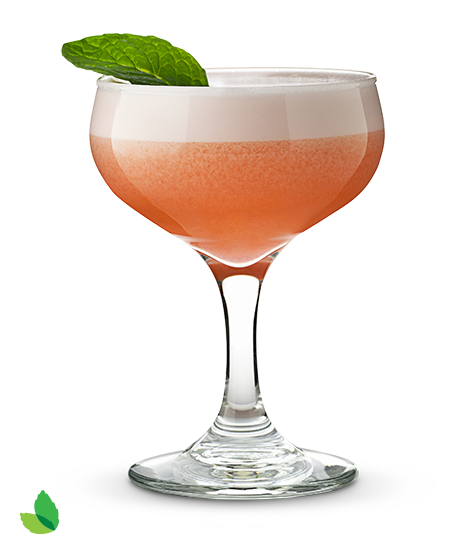 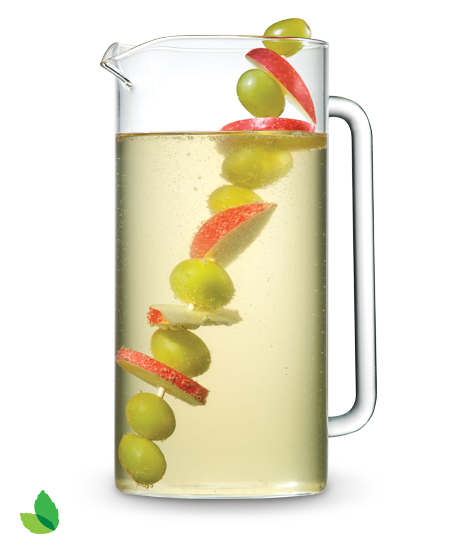 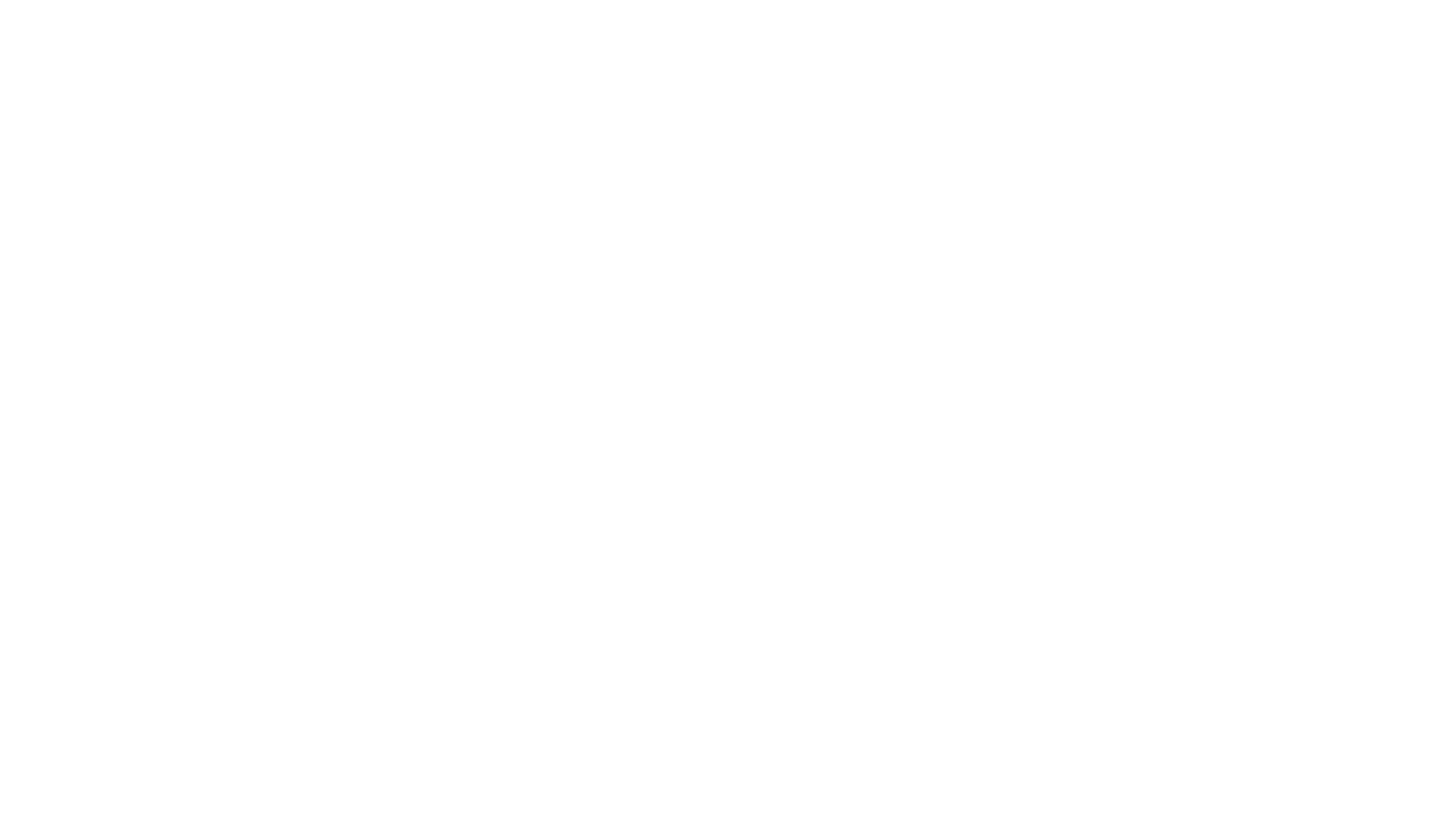 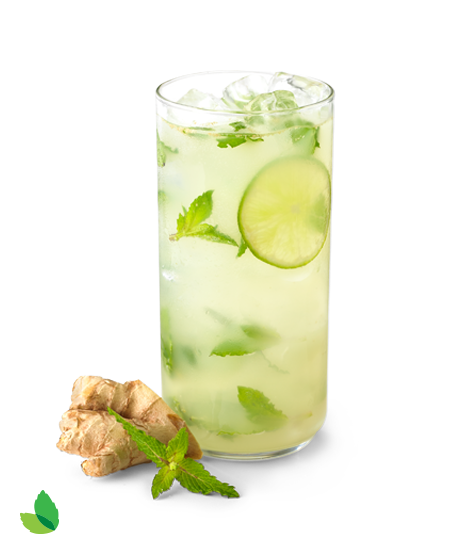 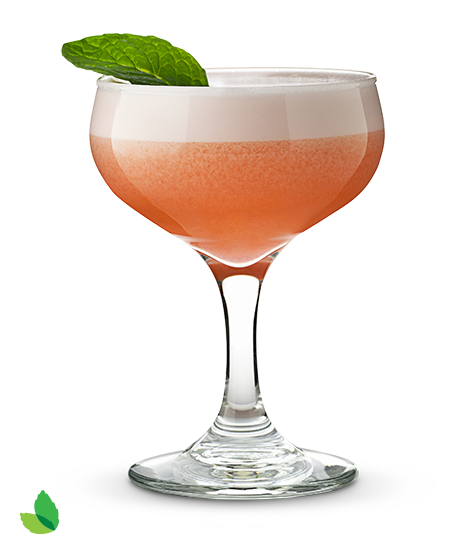 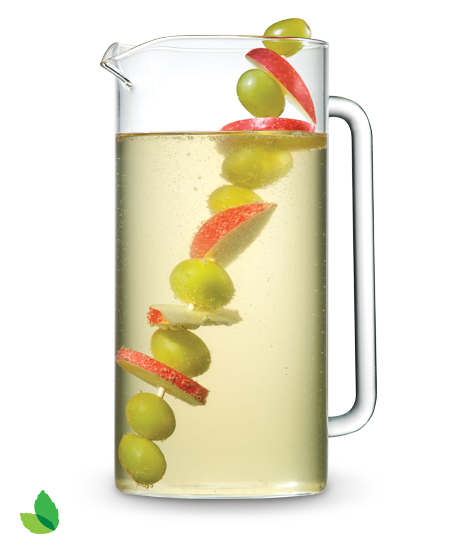 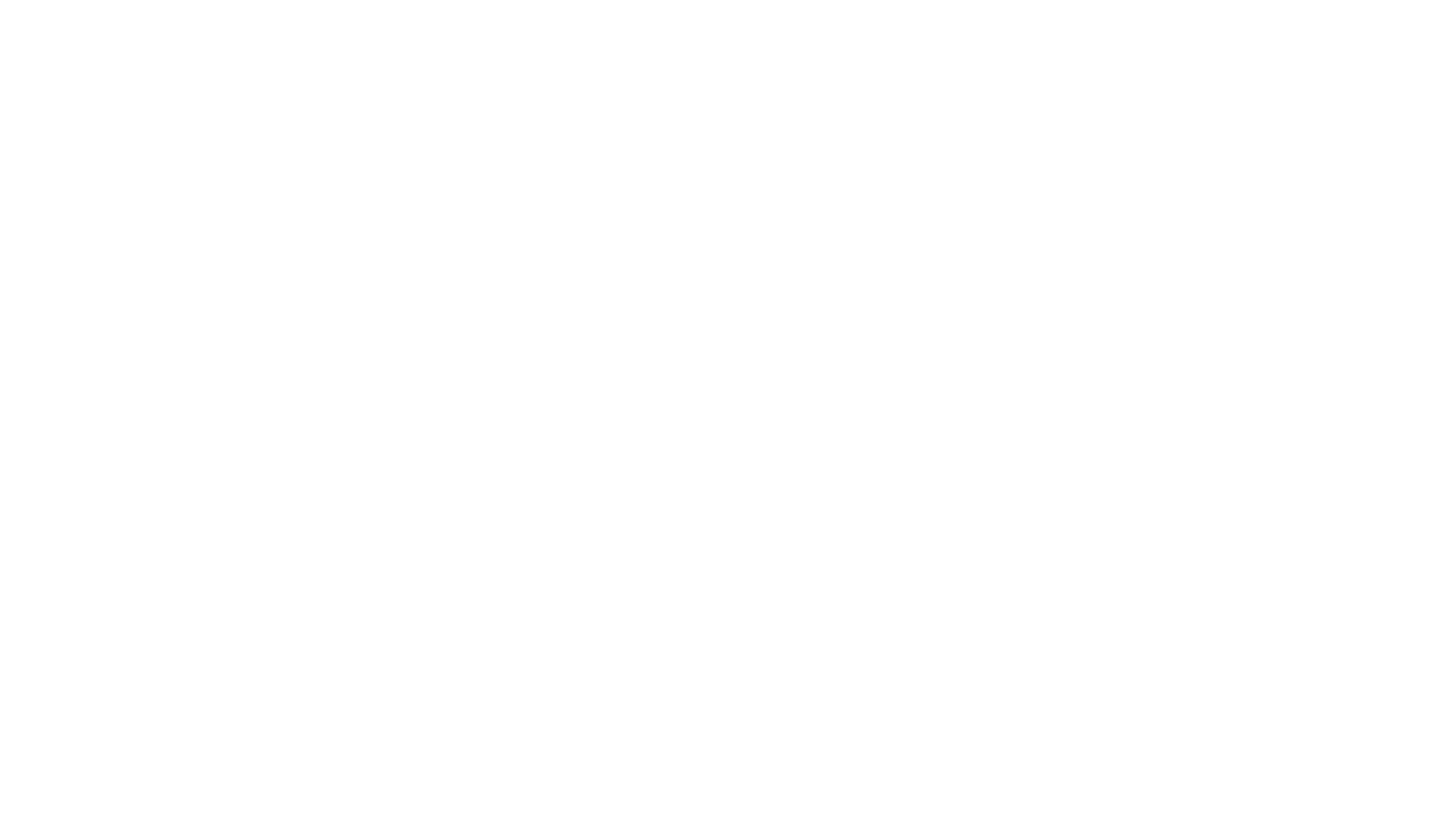 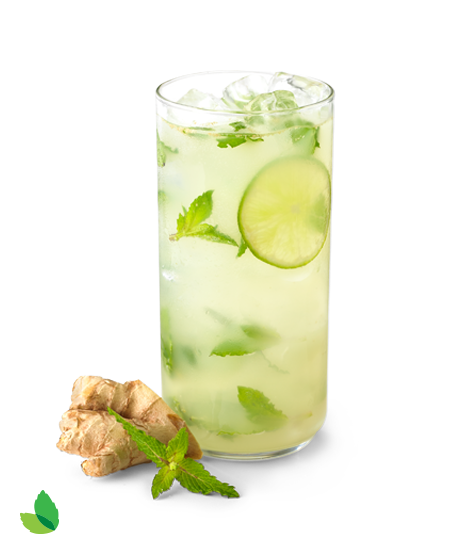 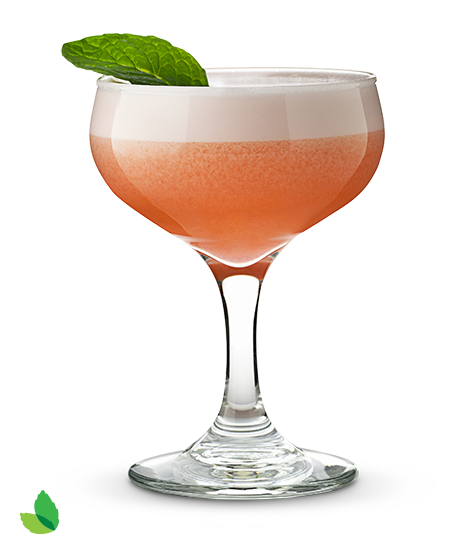 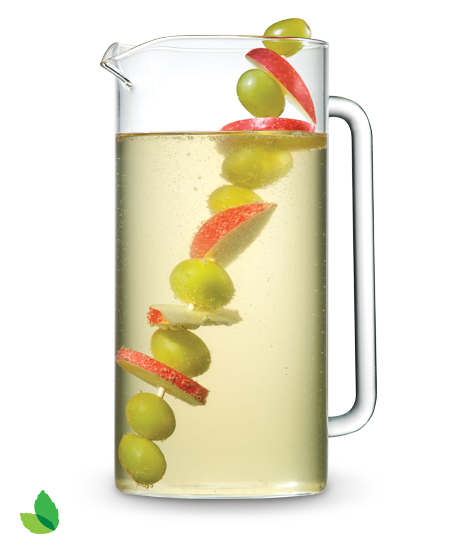 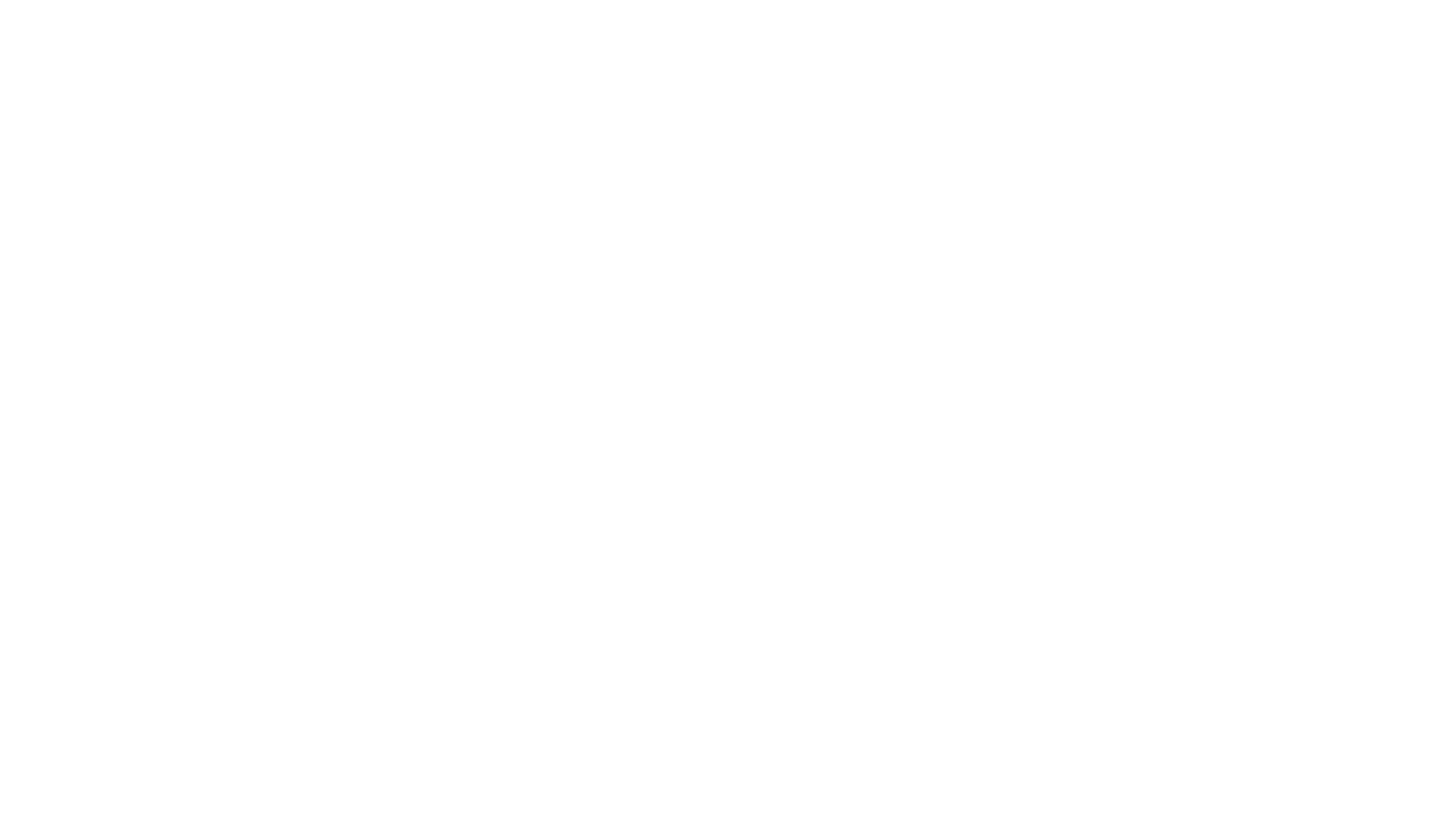 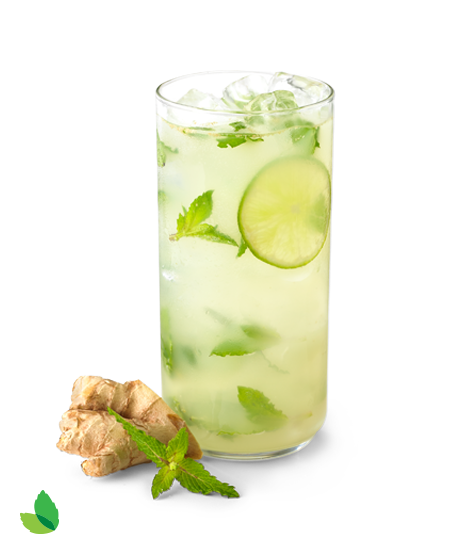 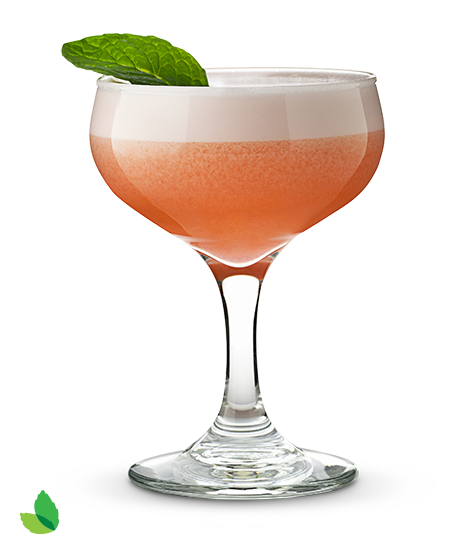 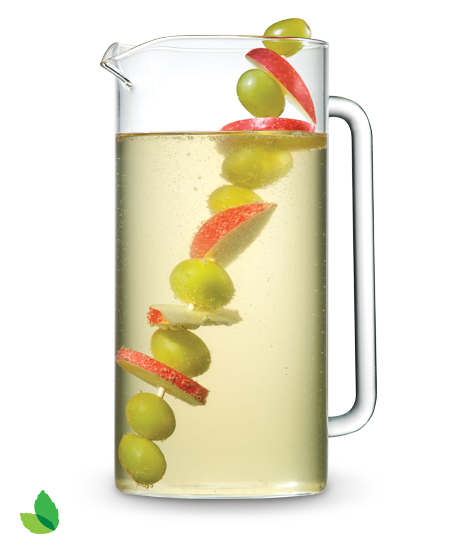 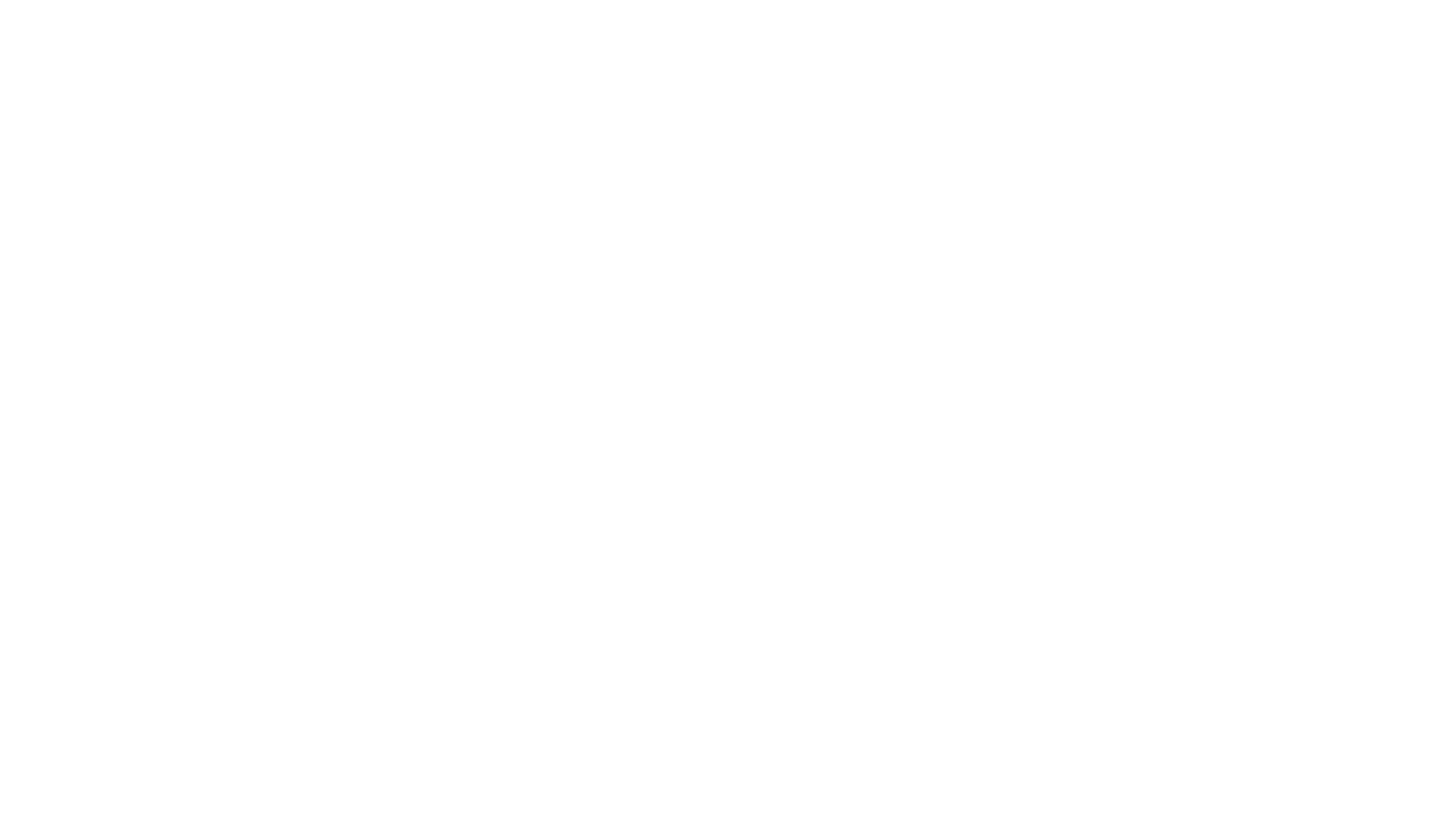 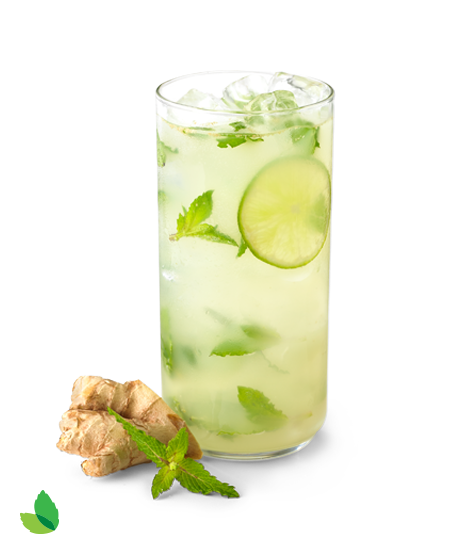 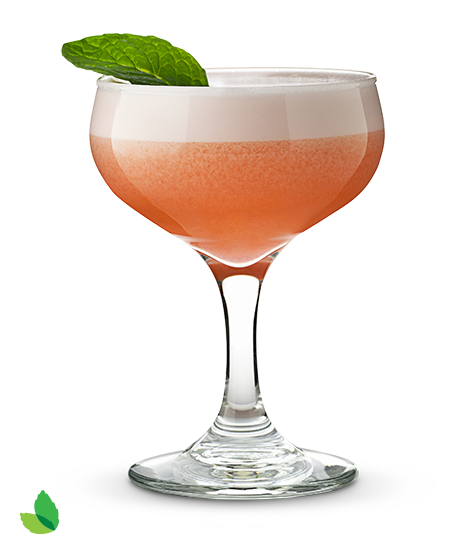 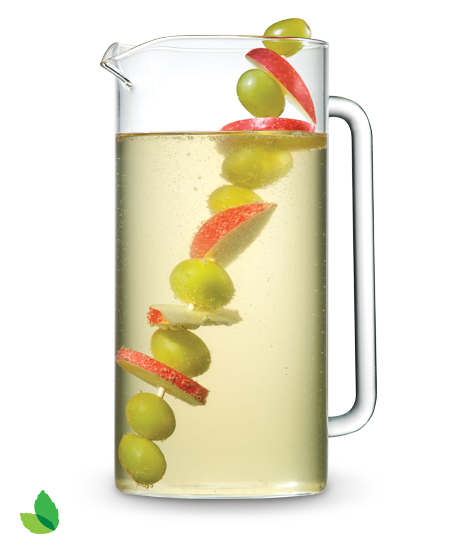 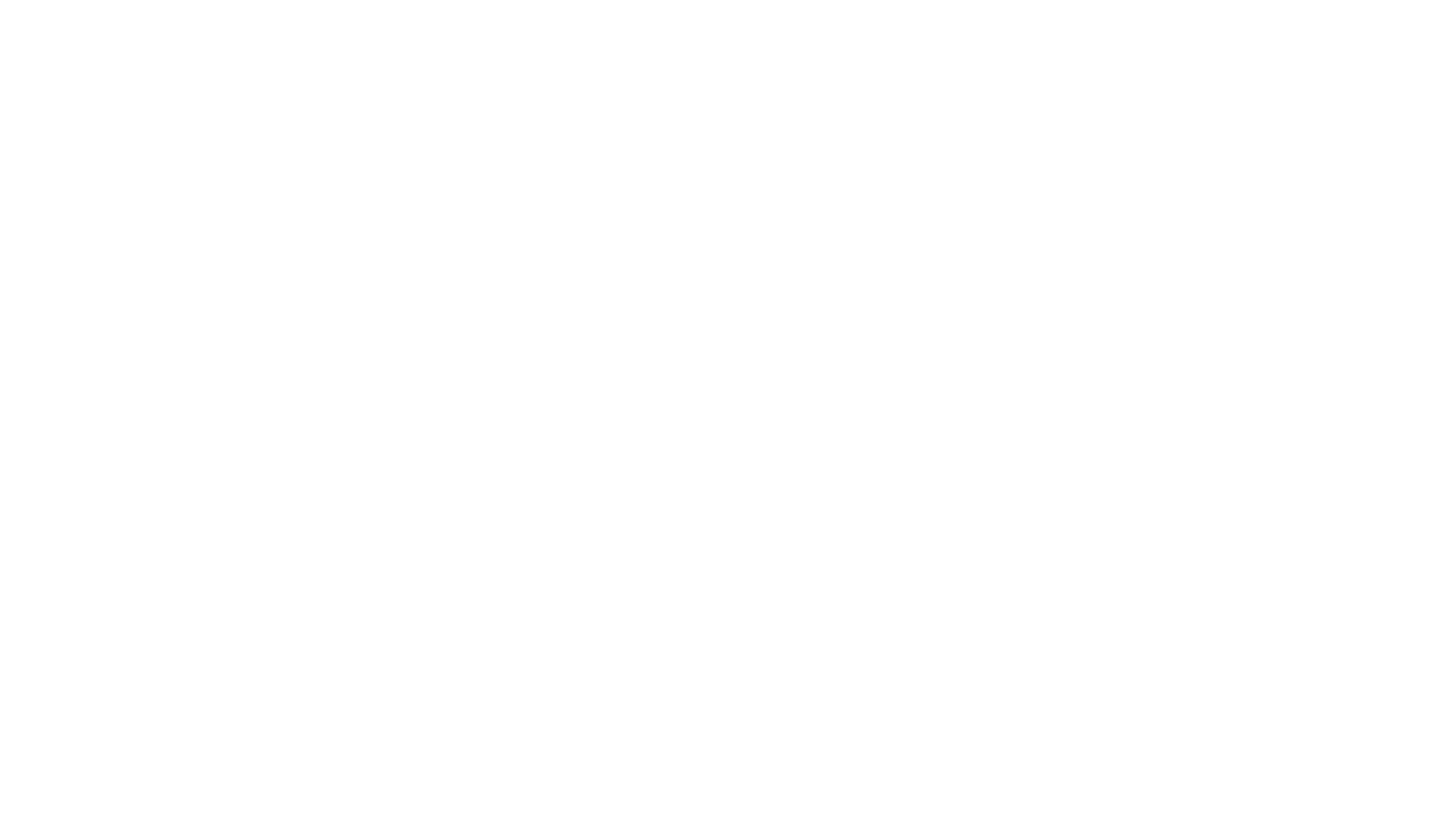 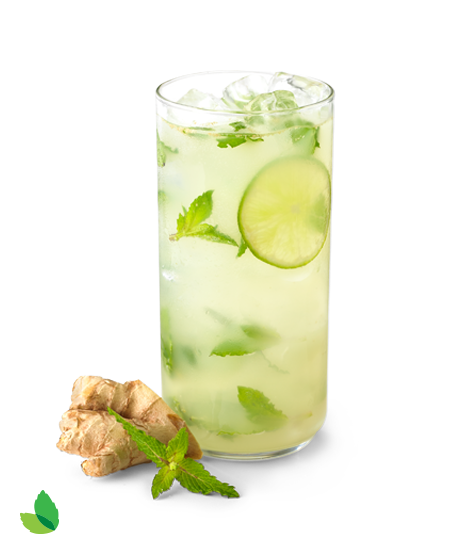 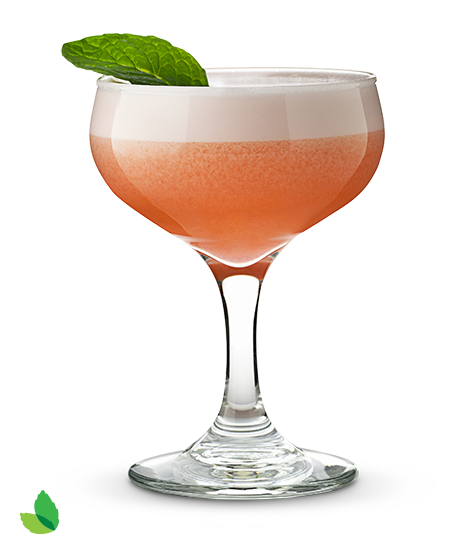 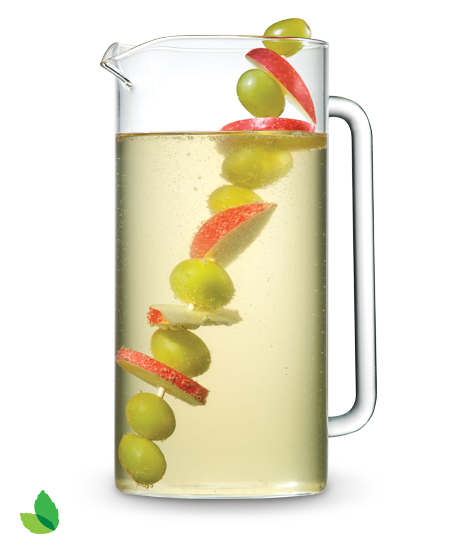 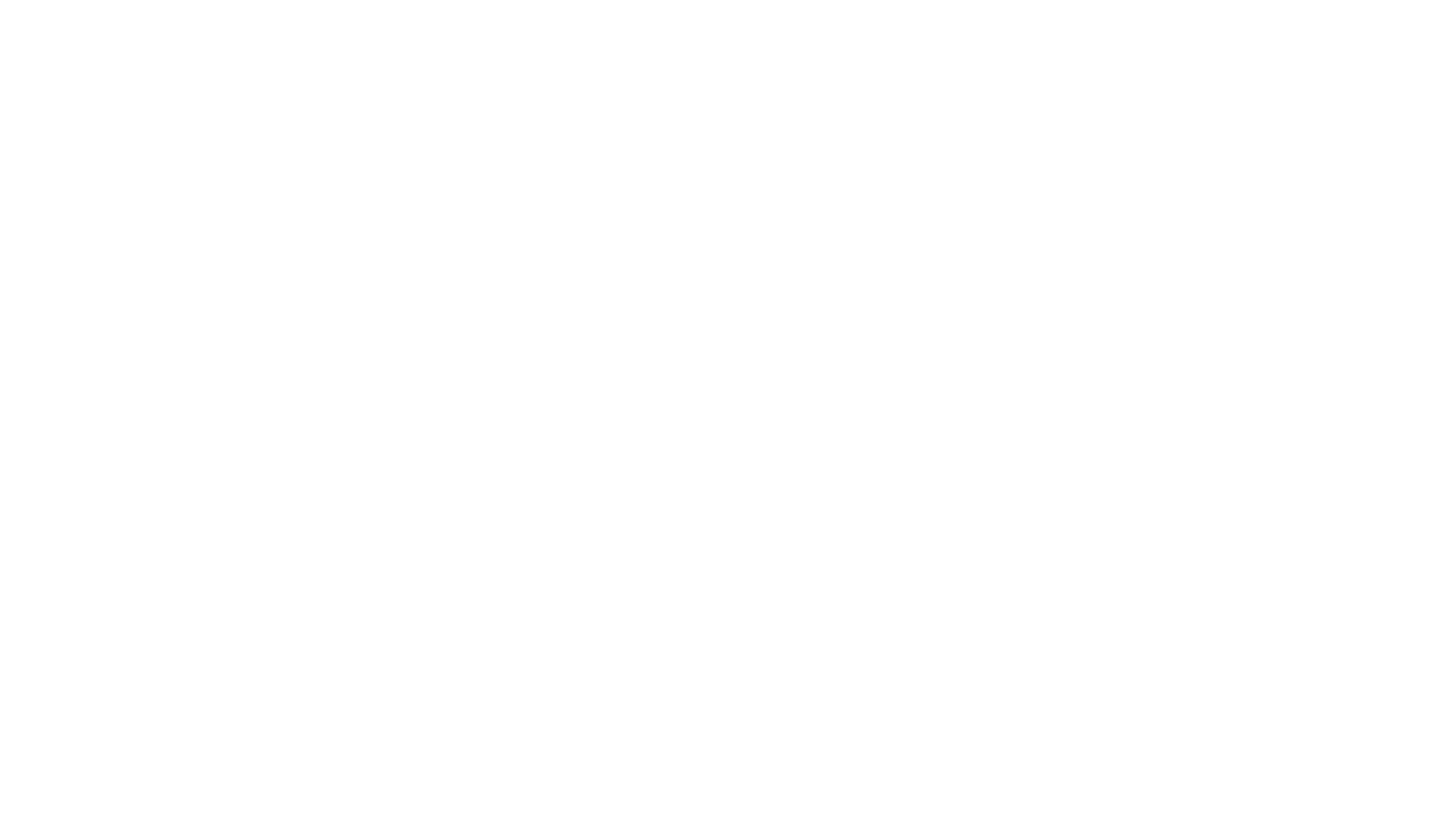 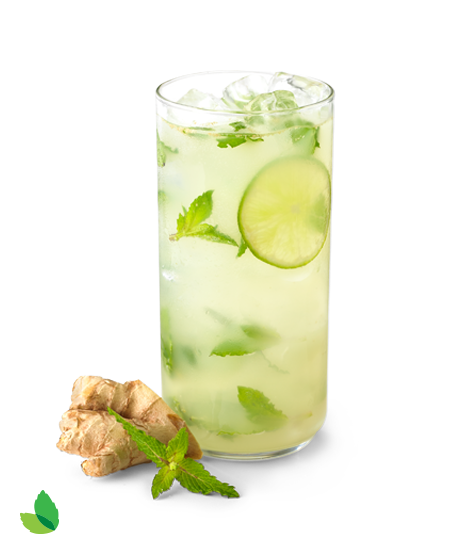 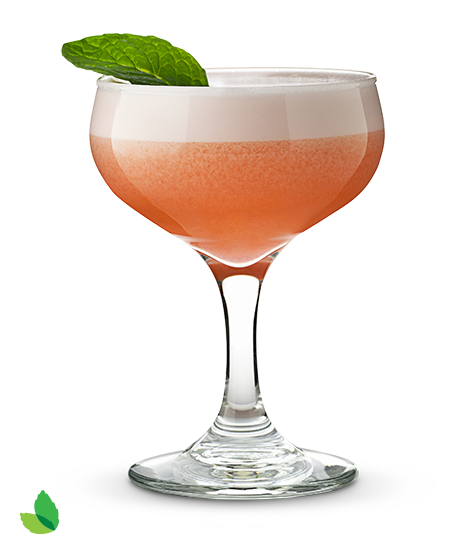 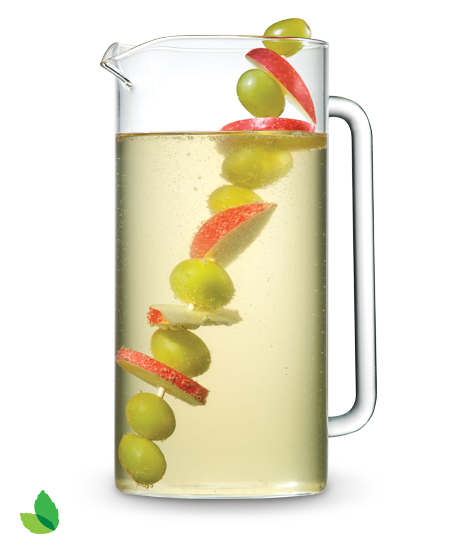 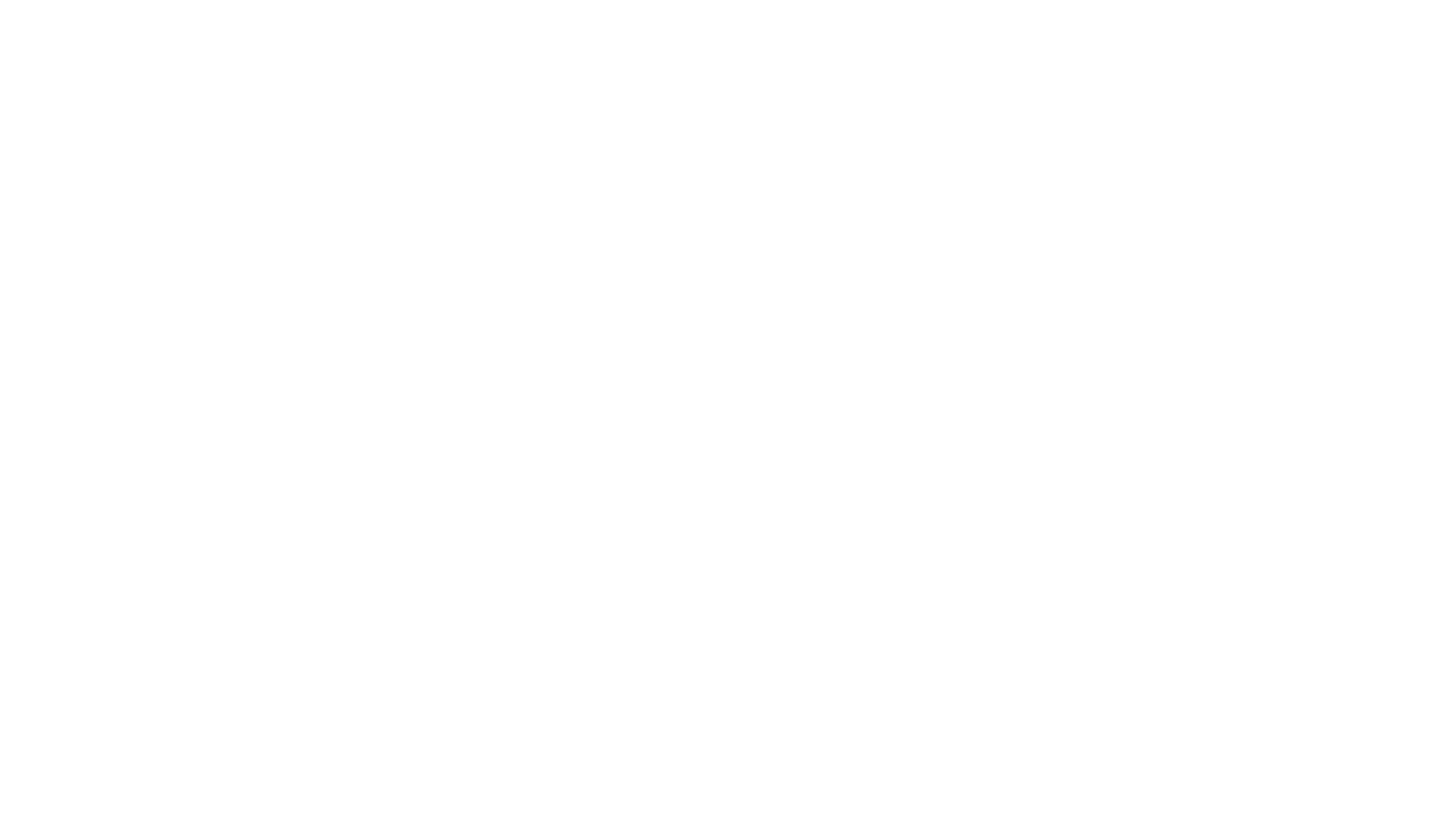 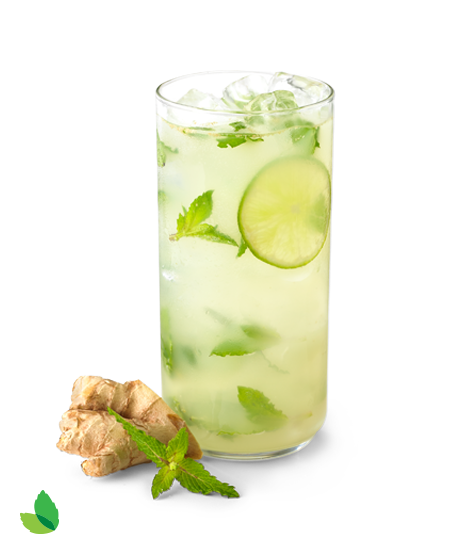 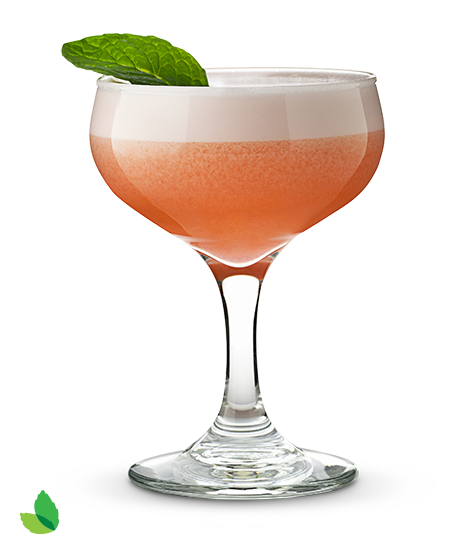 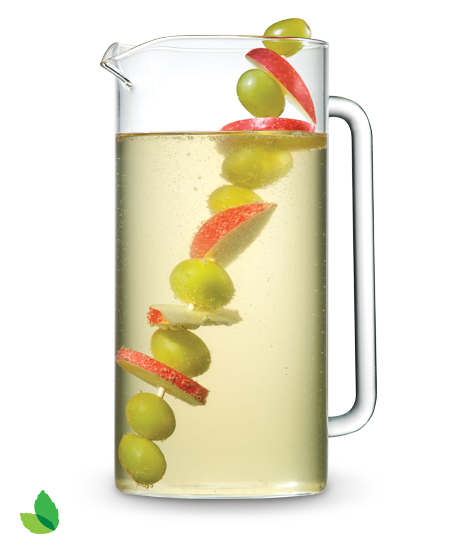 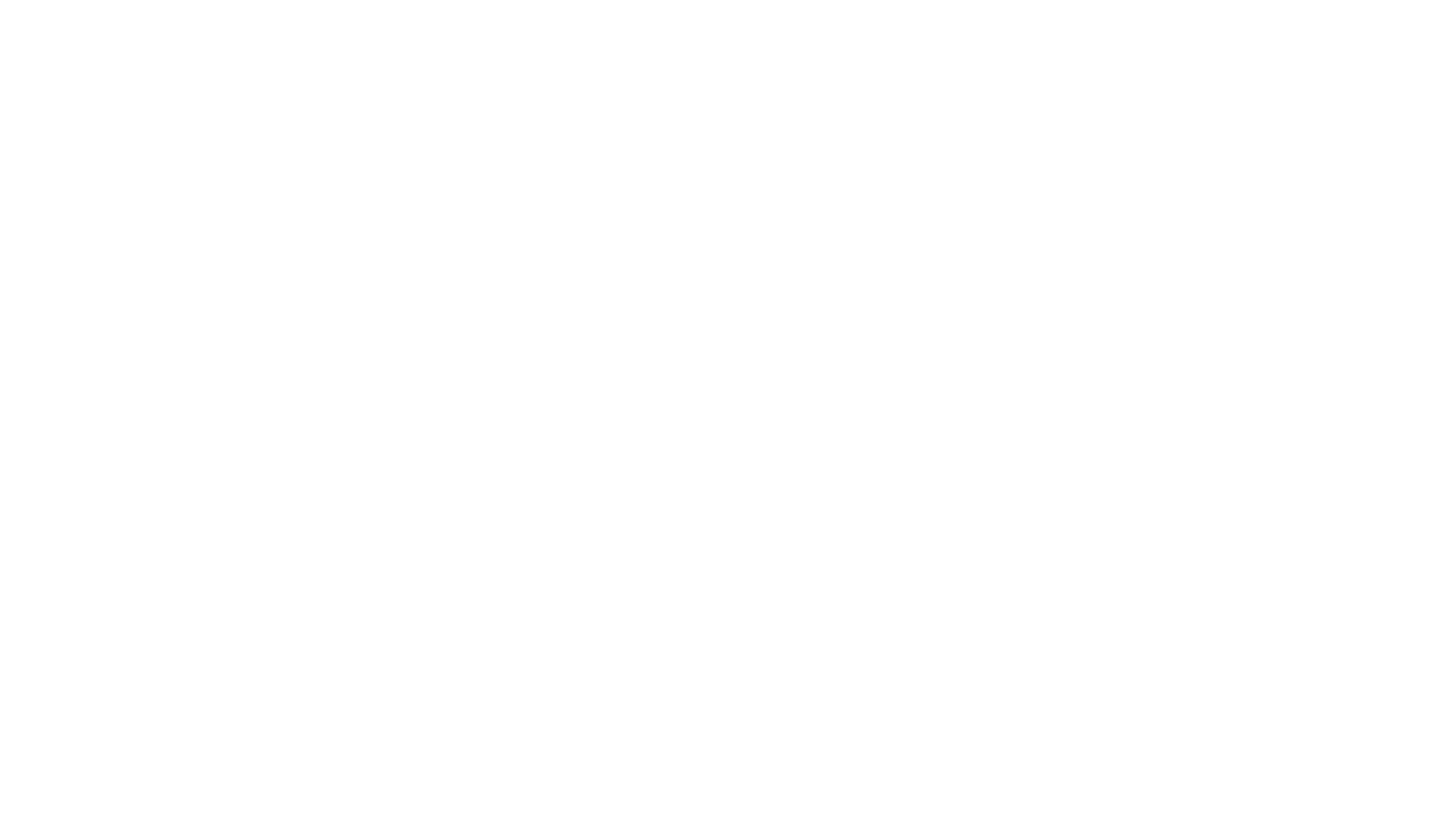 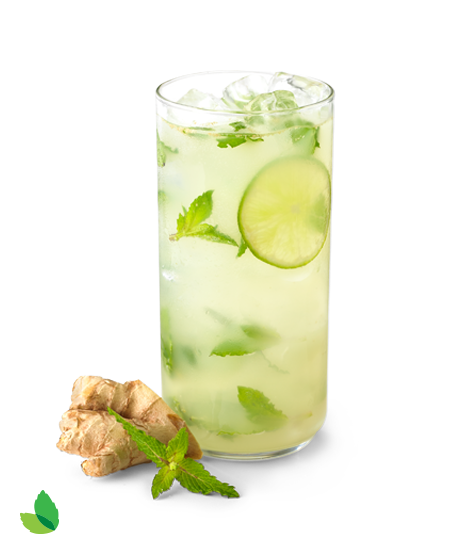 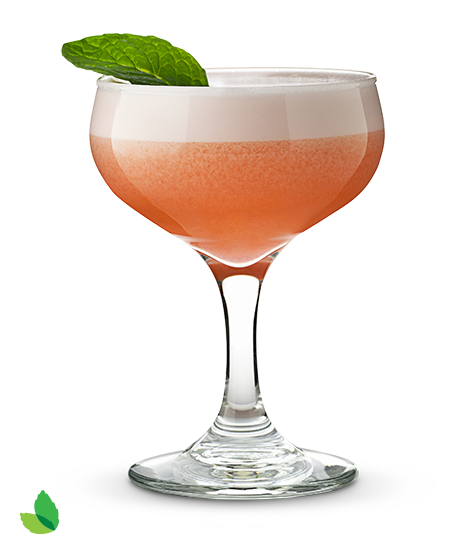 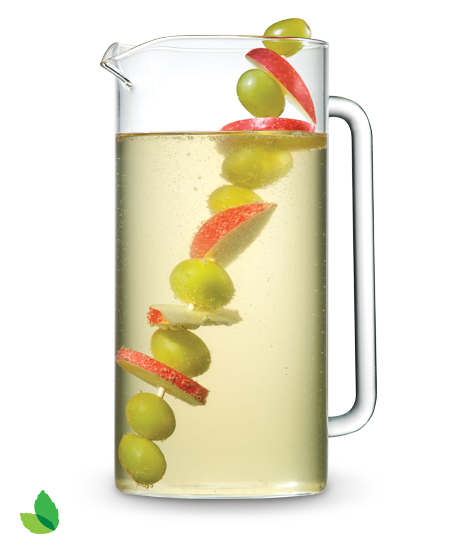 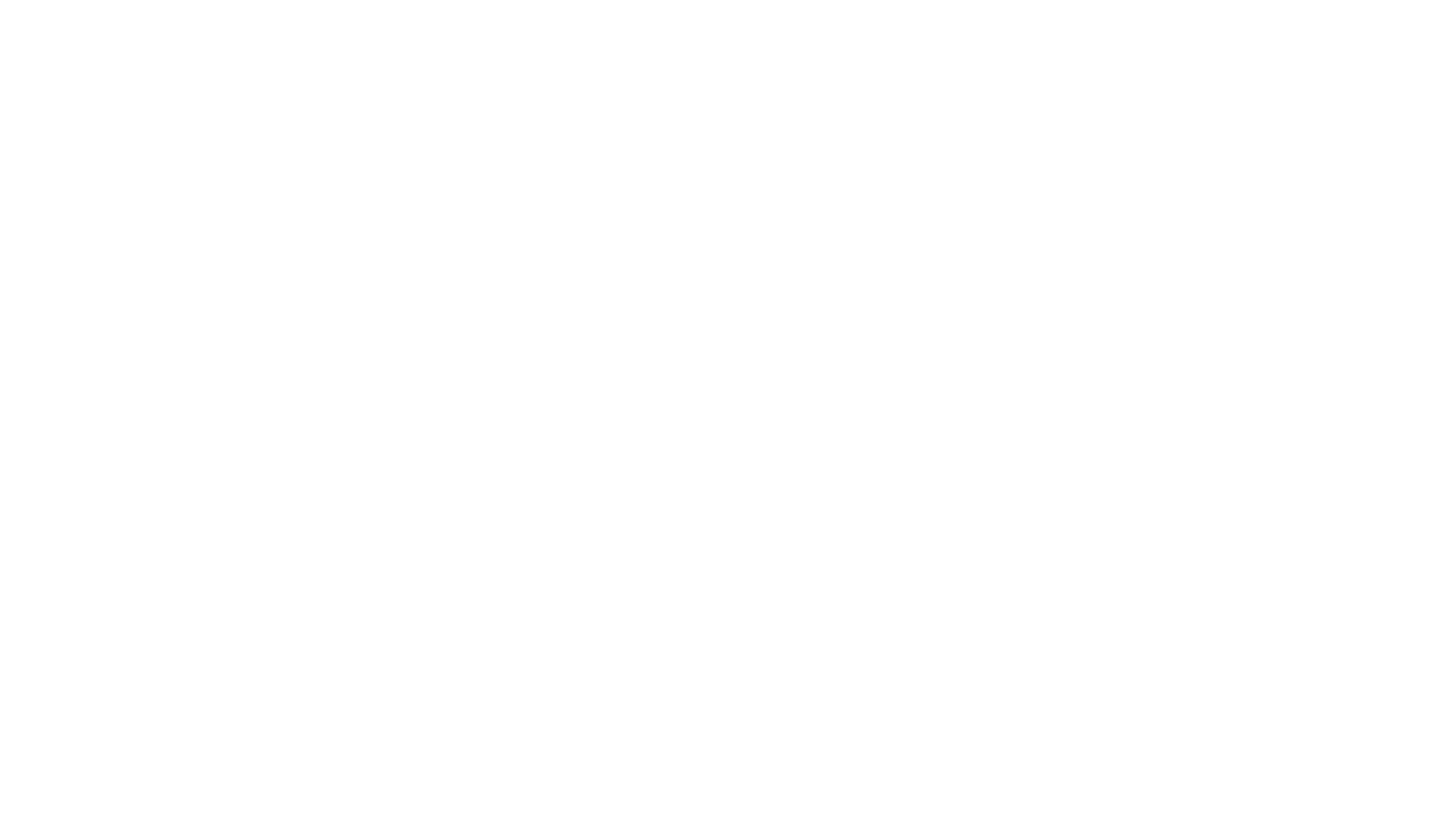 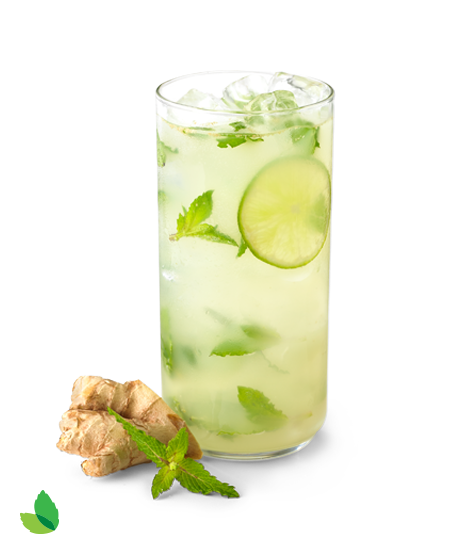 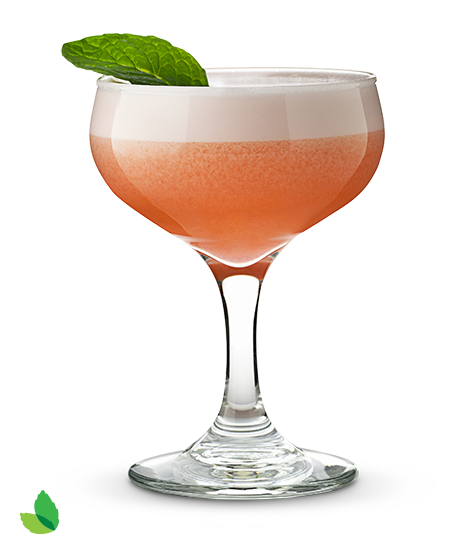 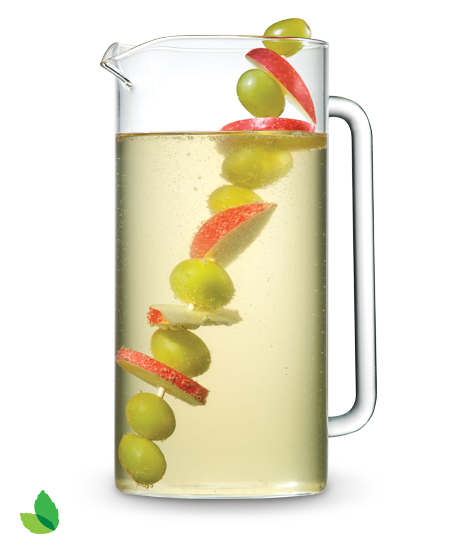 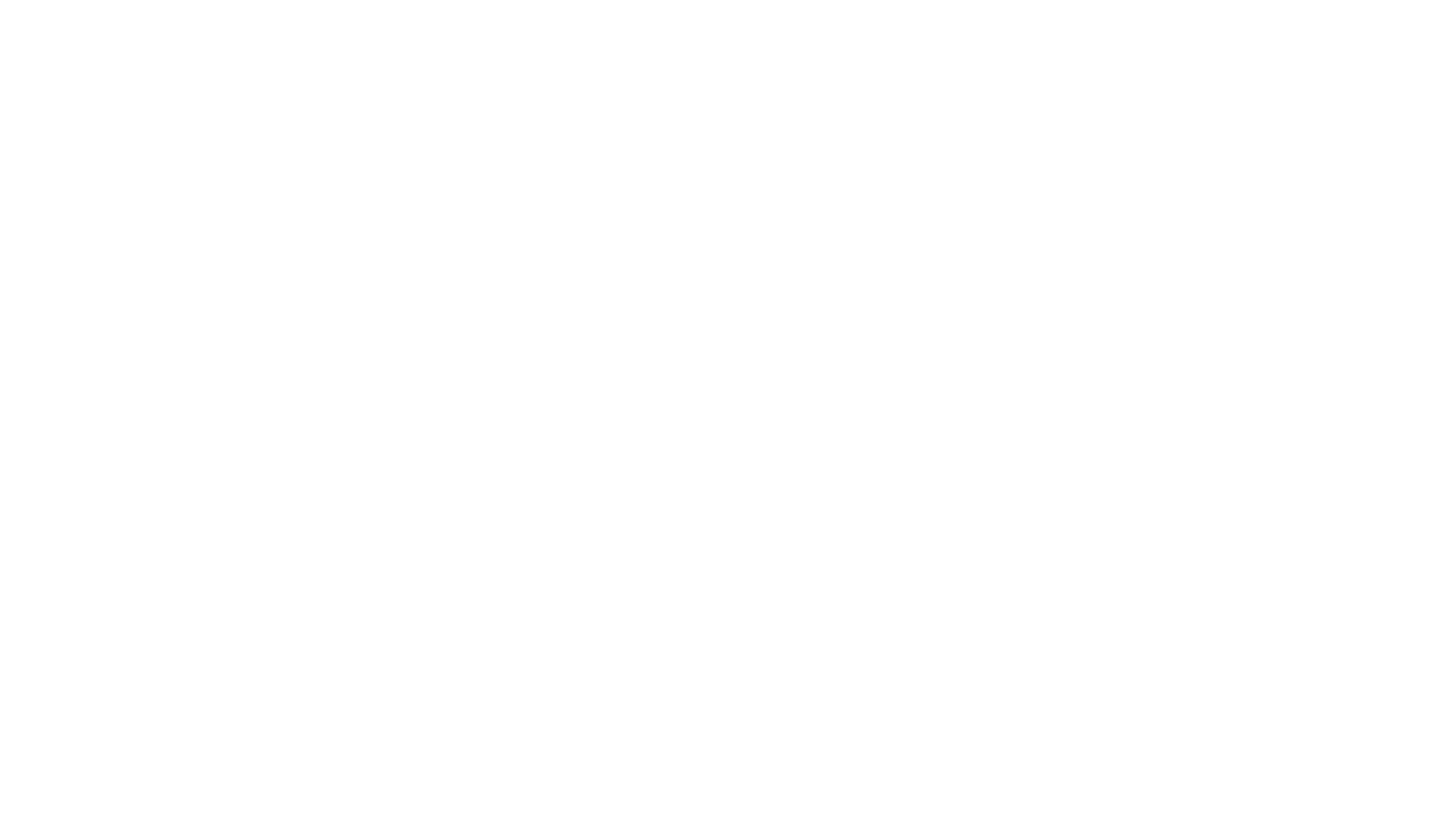 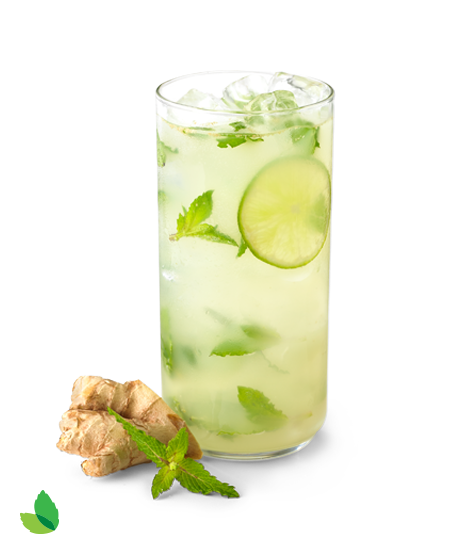 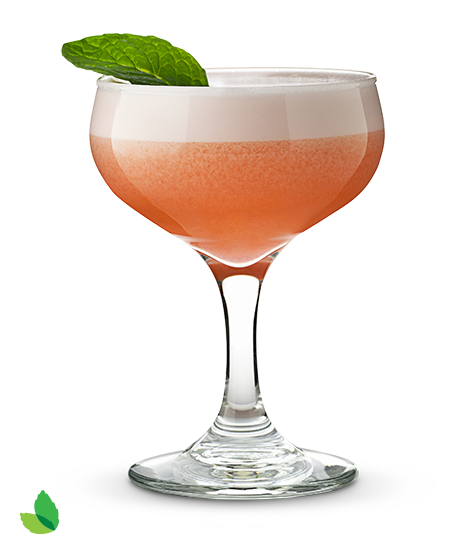 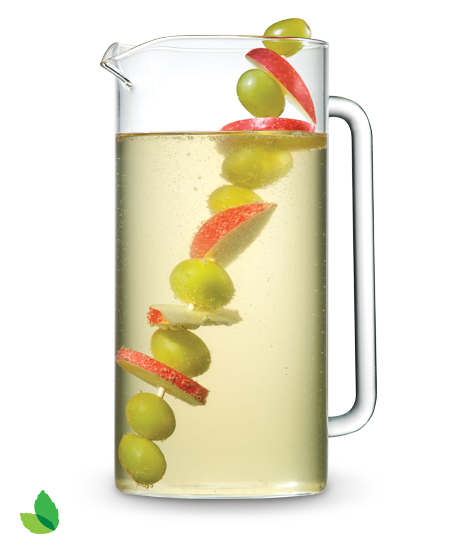 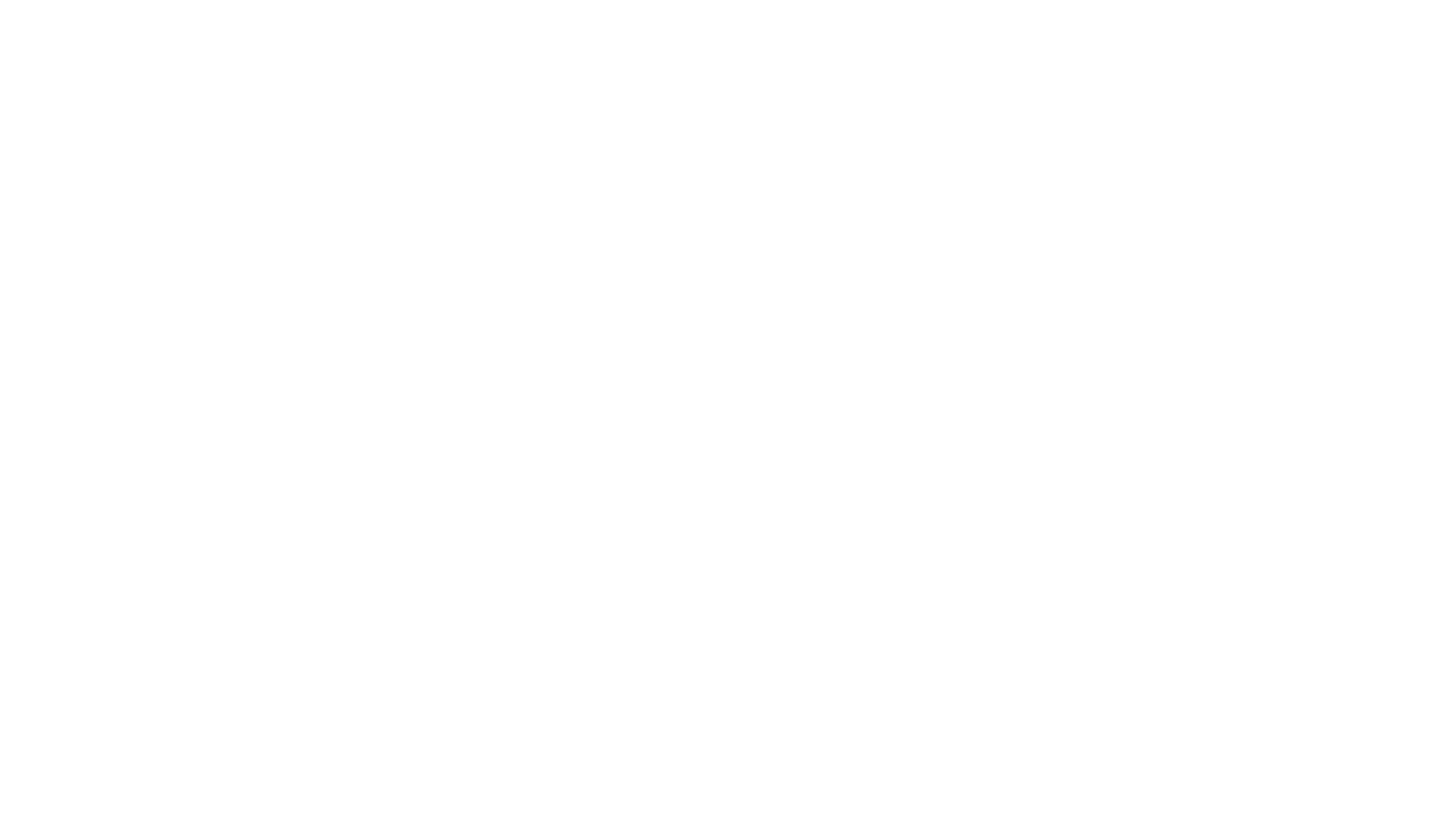 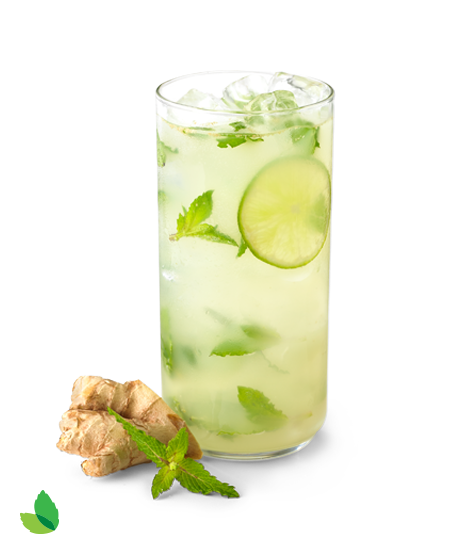 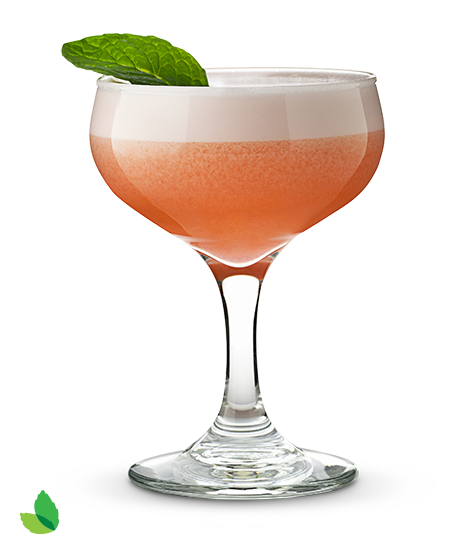 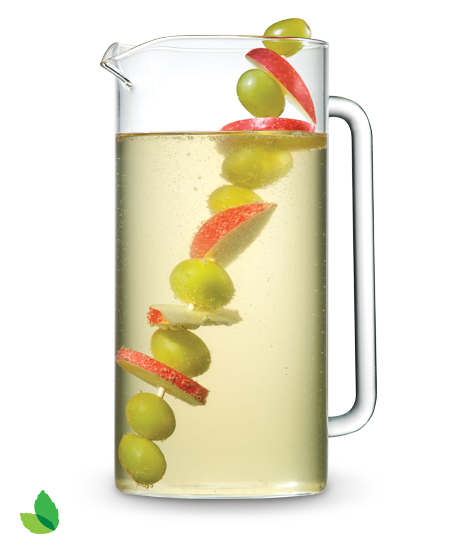 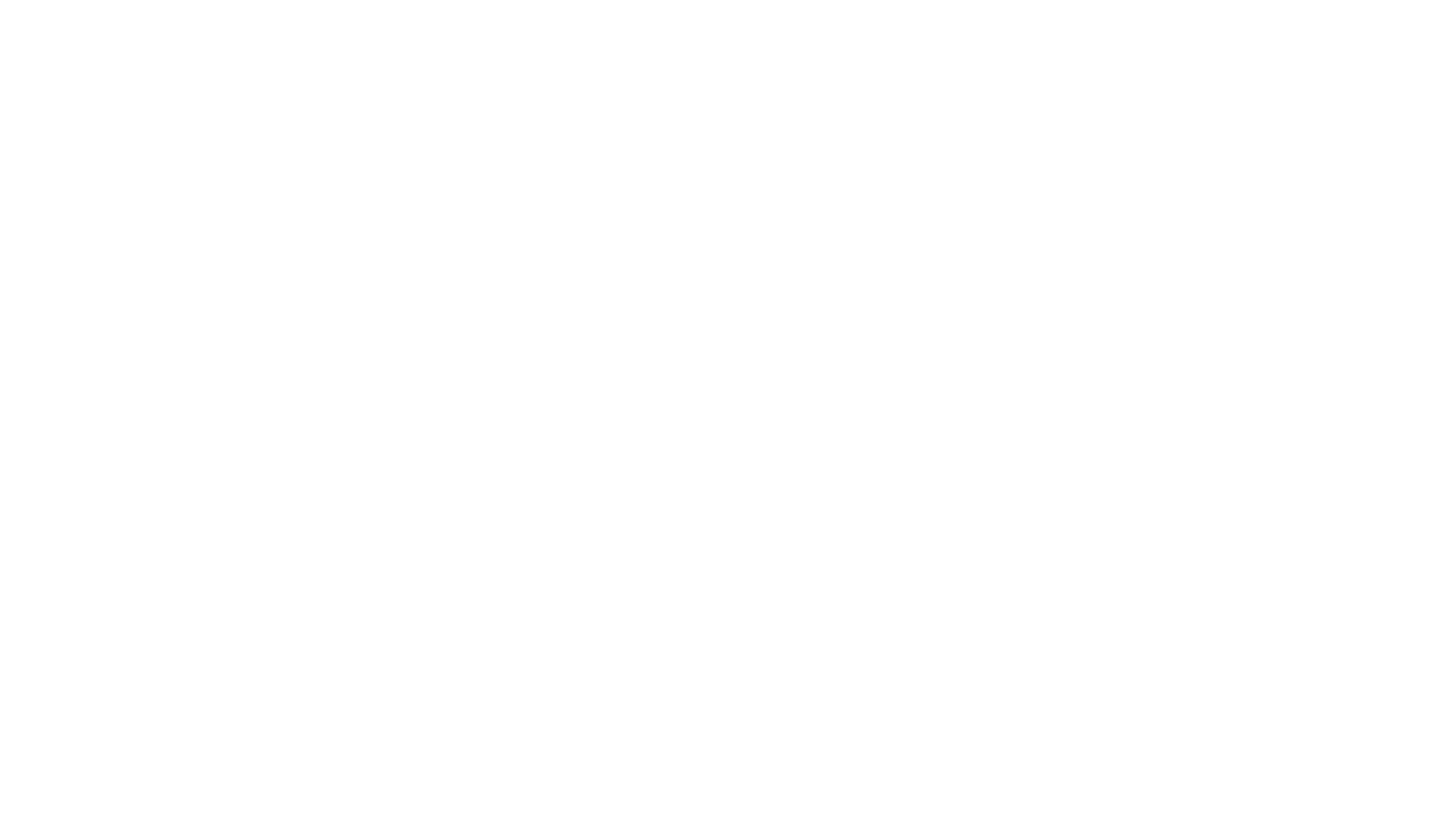 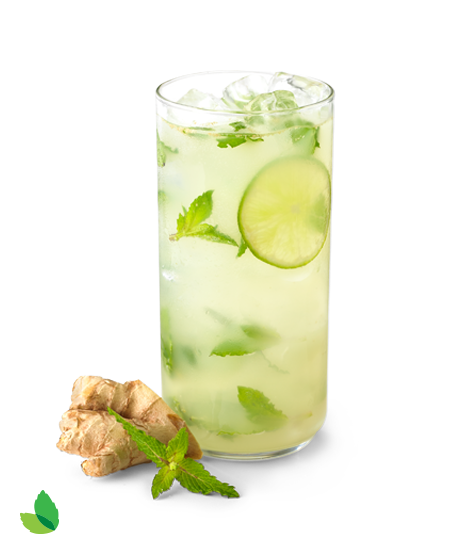 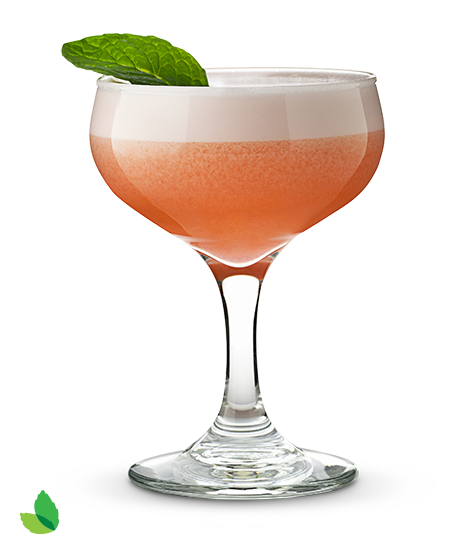 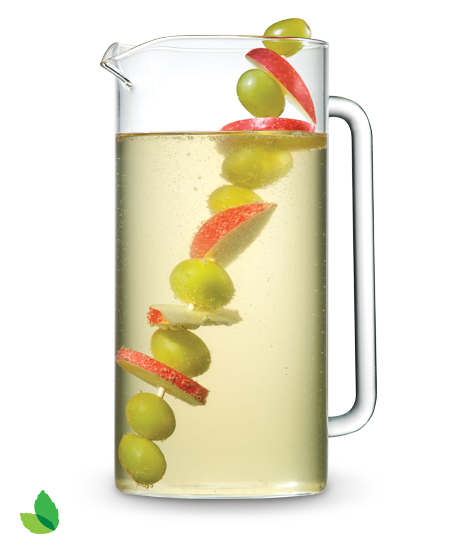 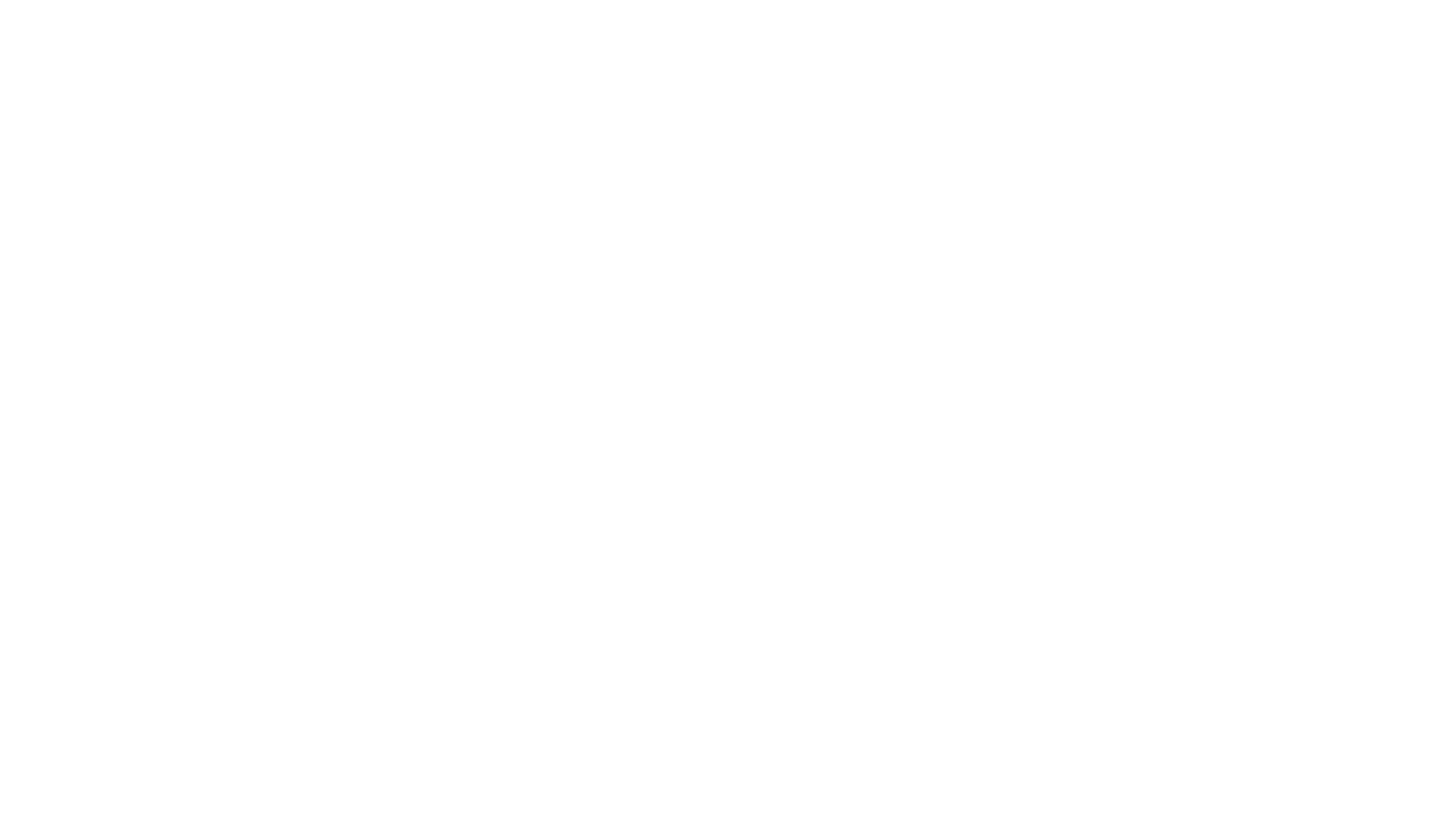 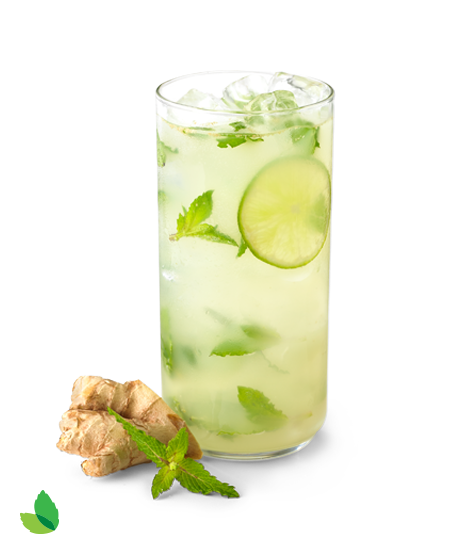 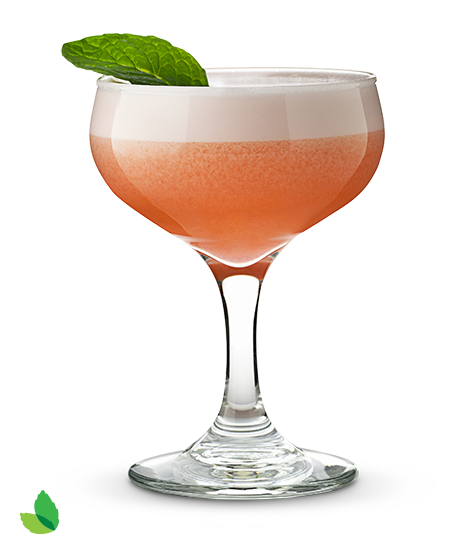 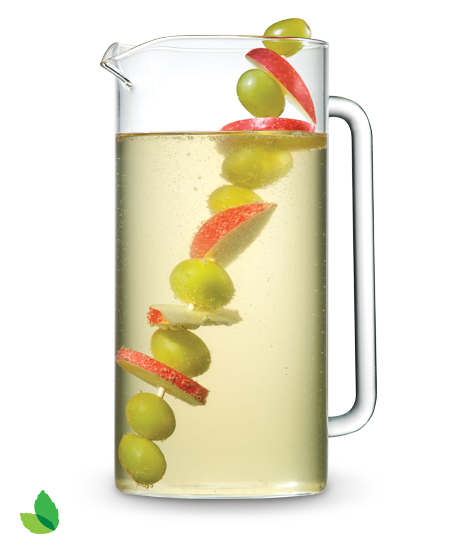 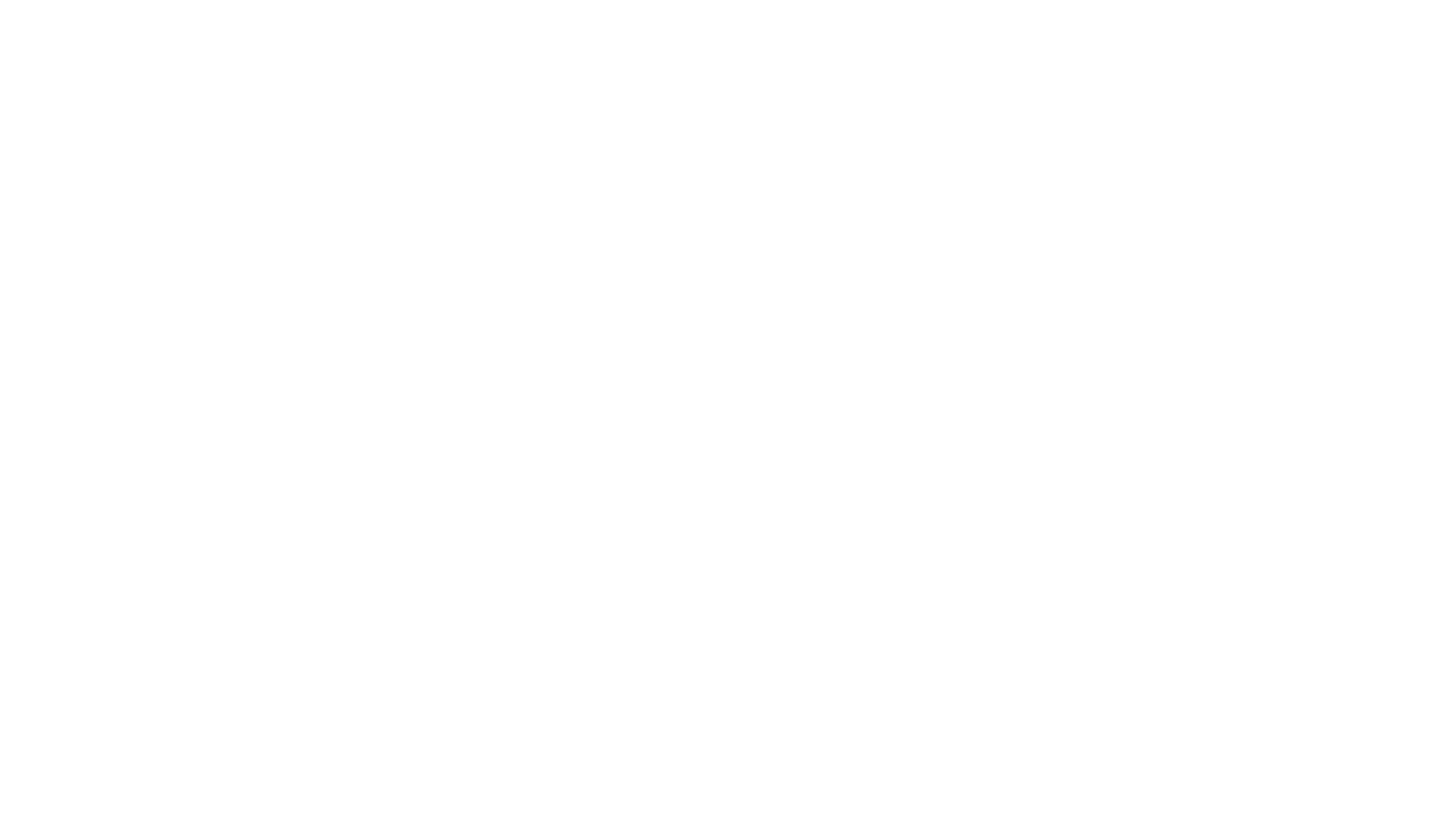 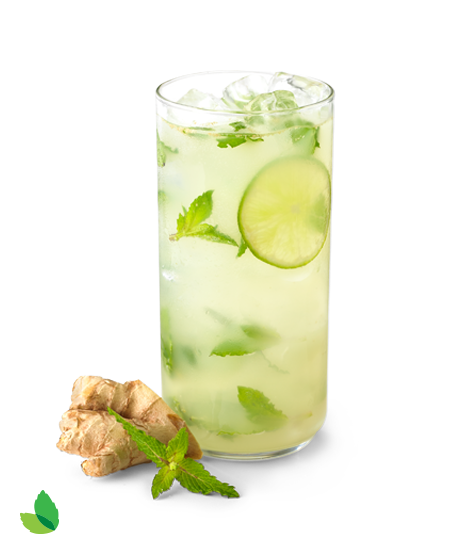 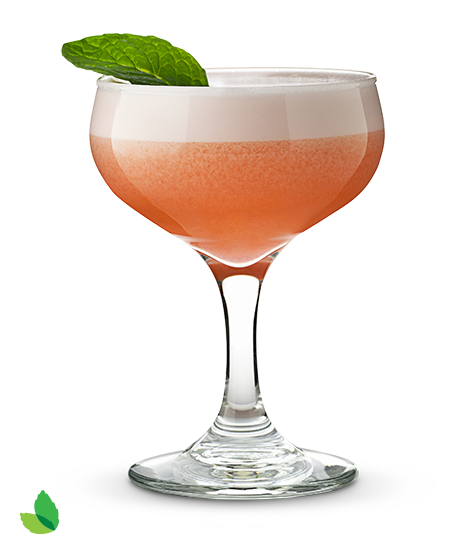 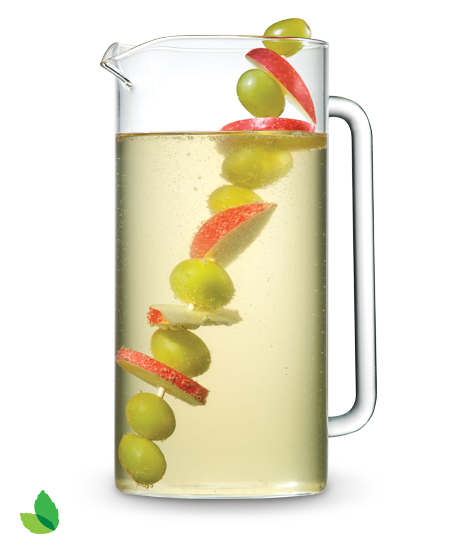 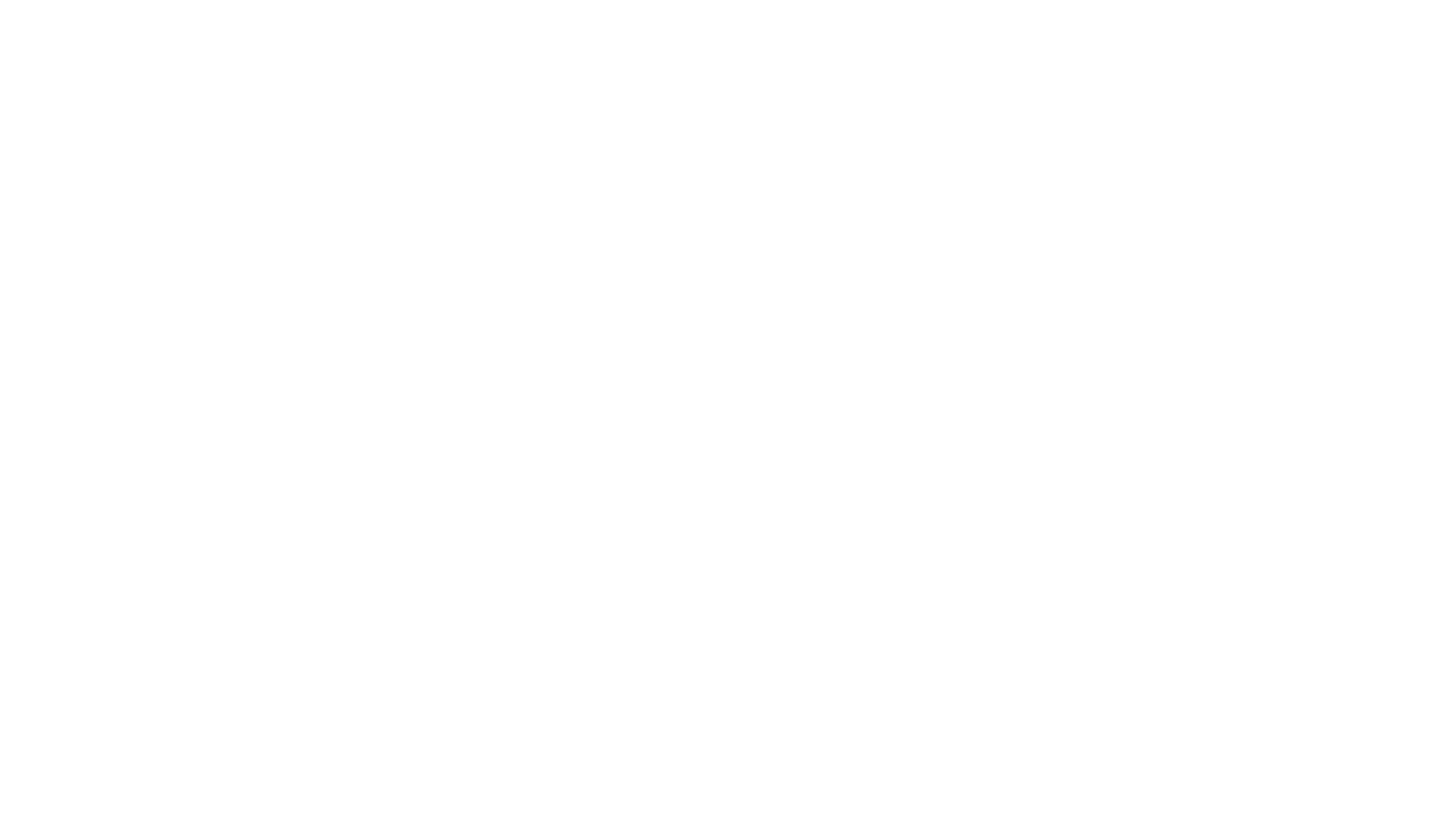 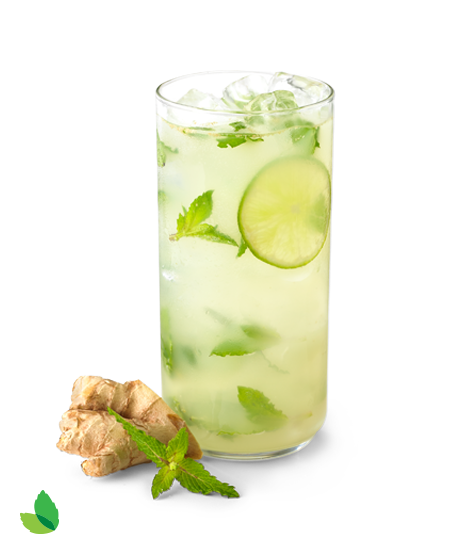 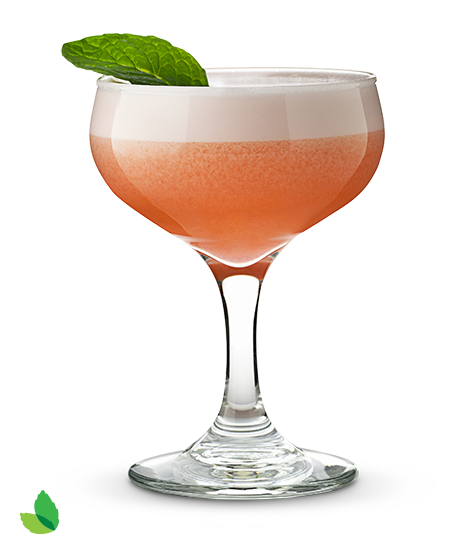 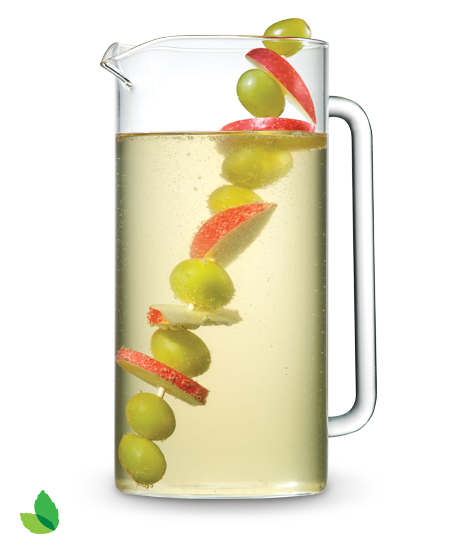 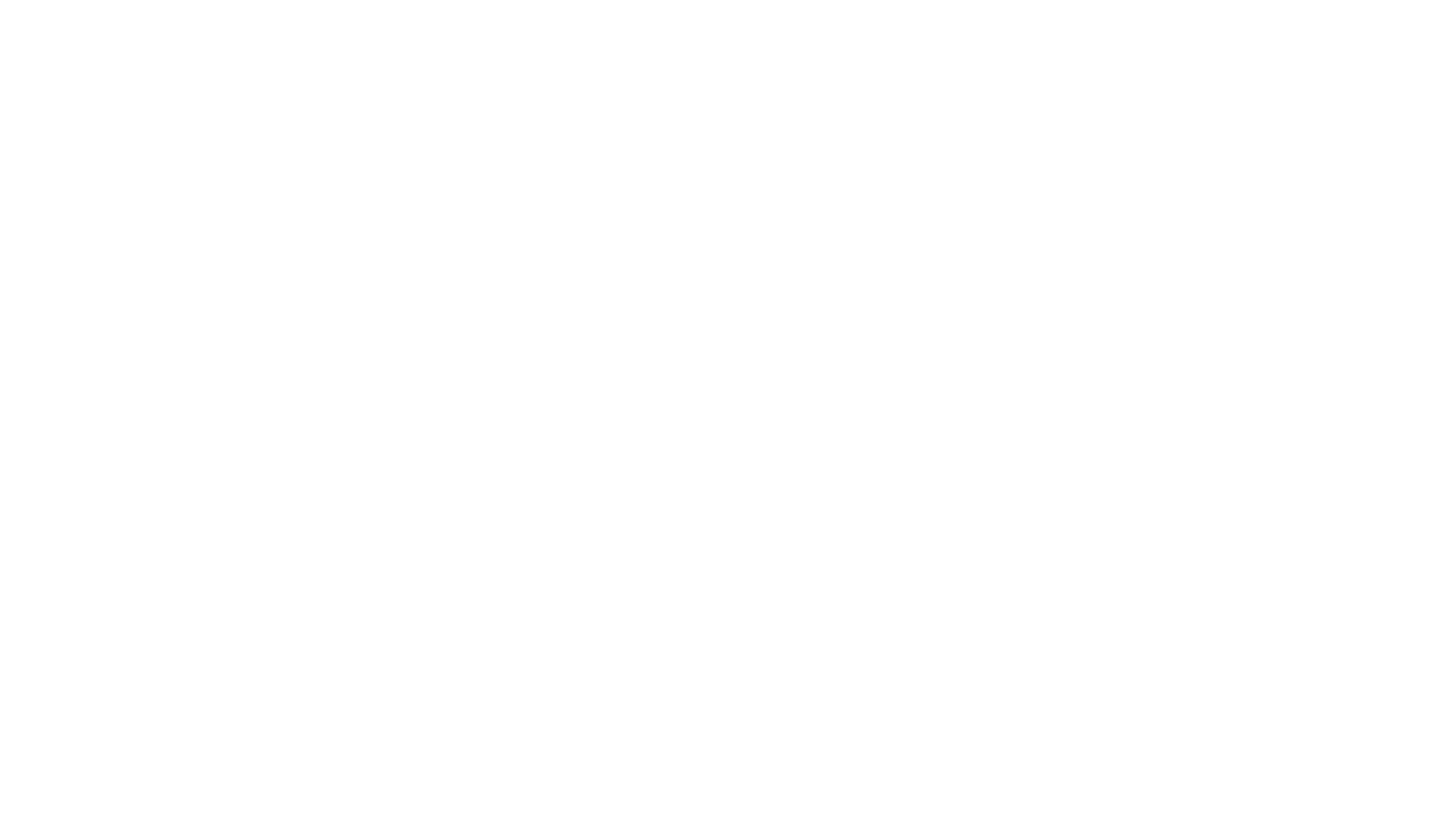 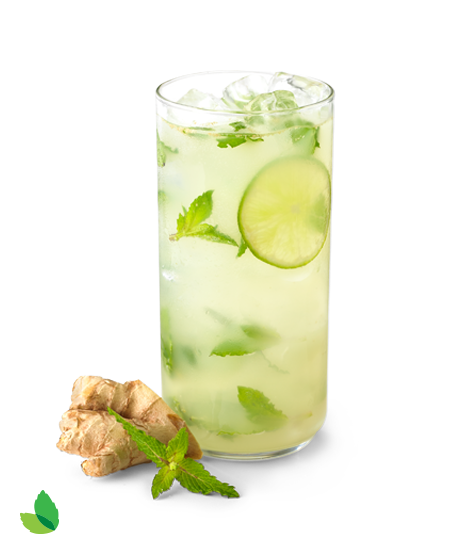 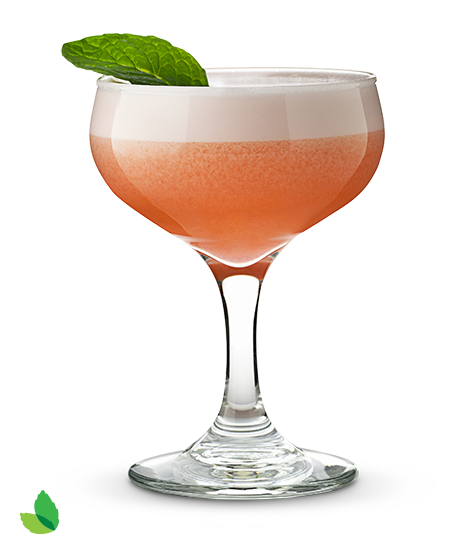 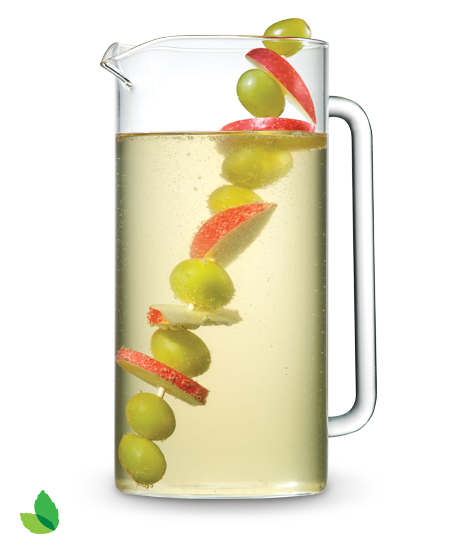 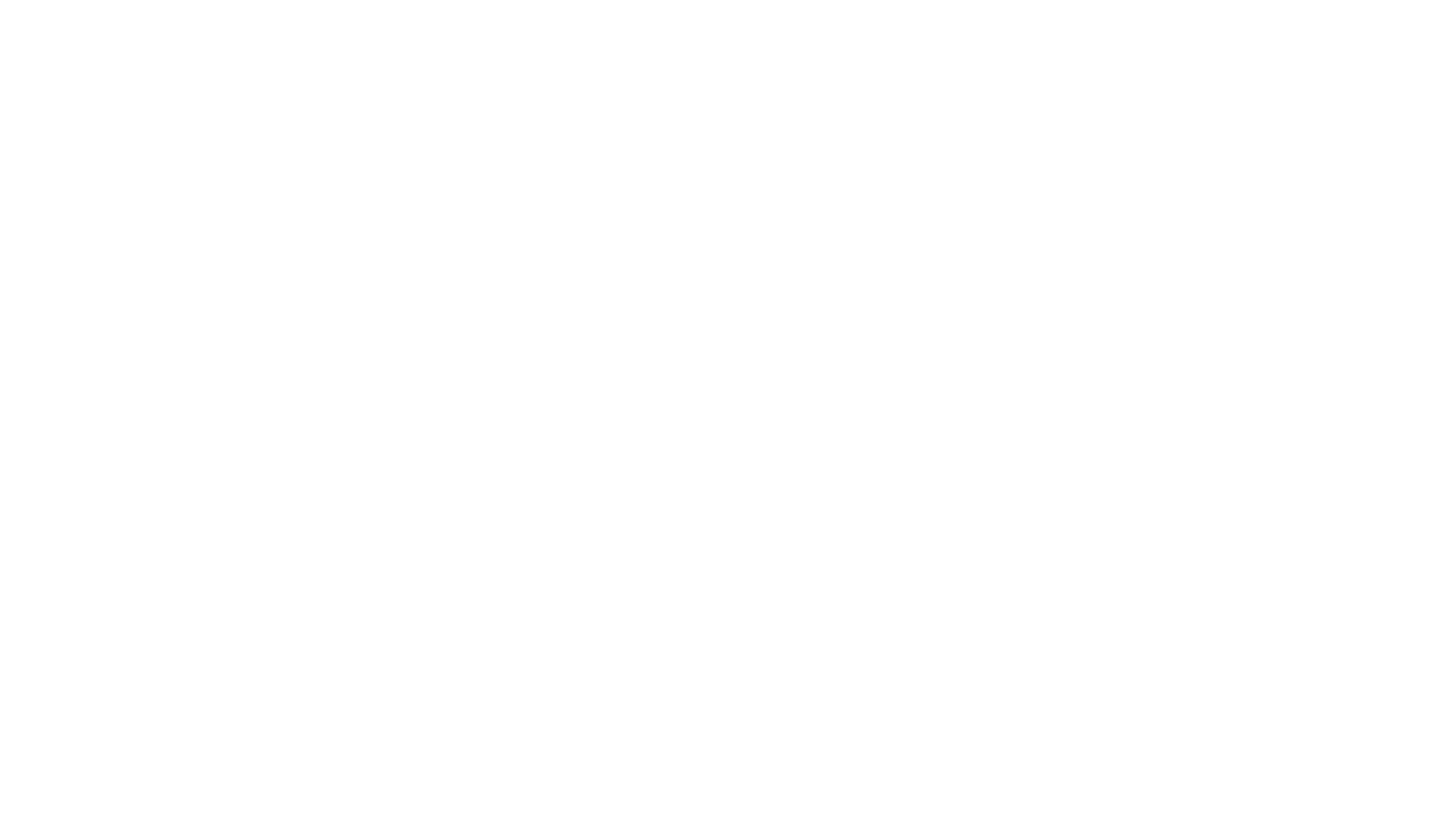 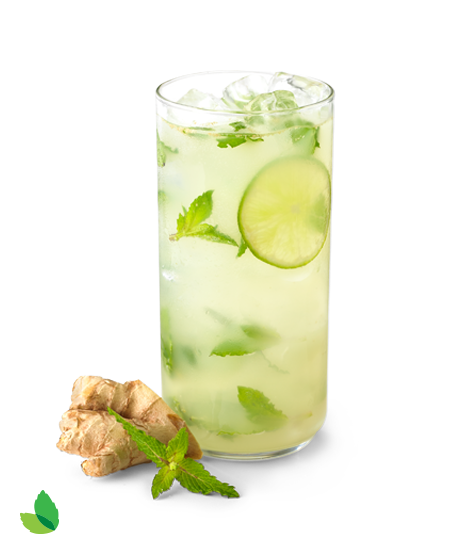 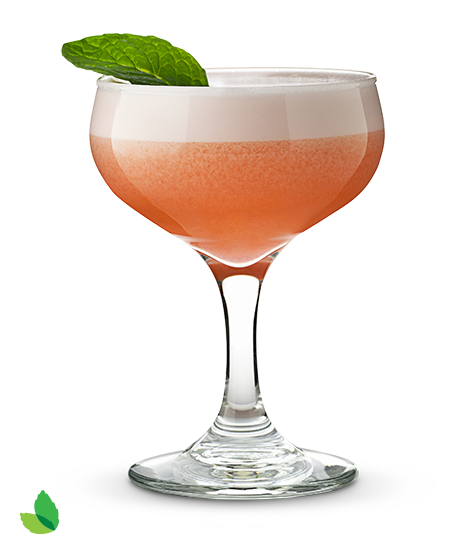 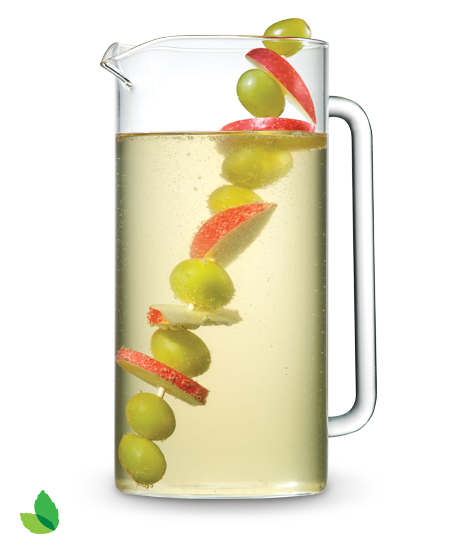 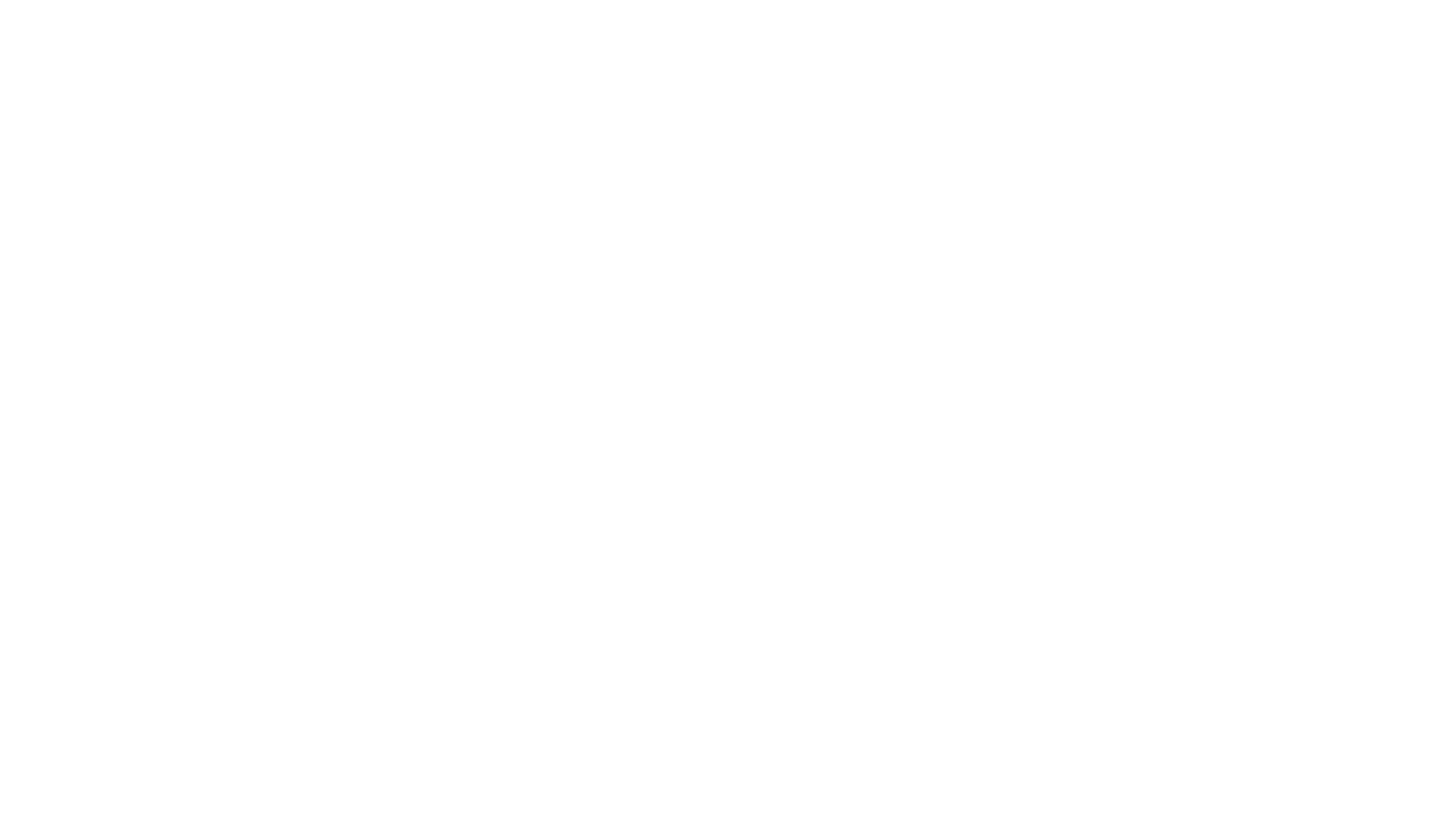 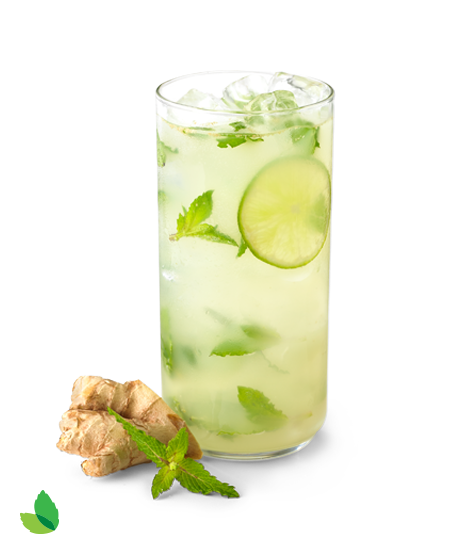 CARIBBEAN CRUSH